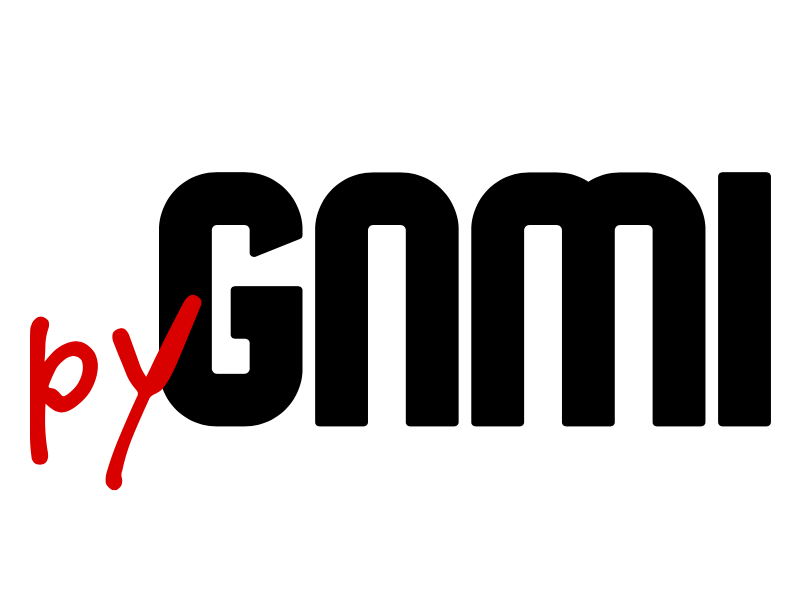 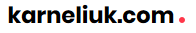 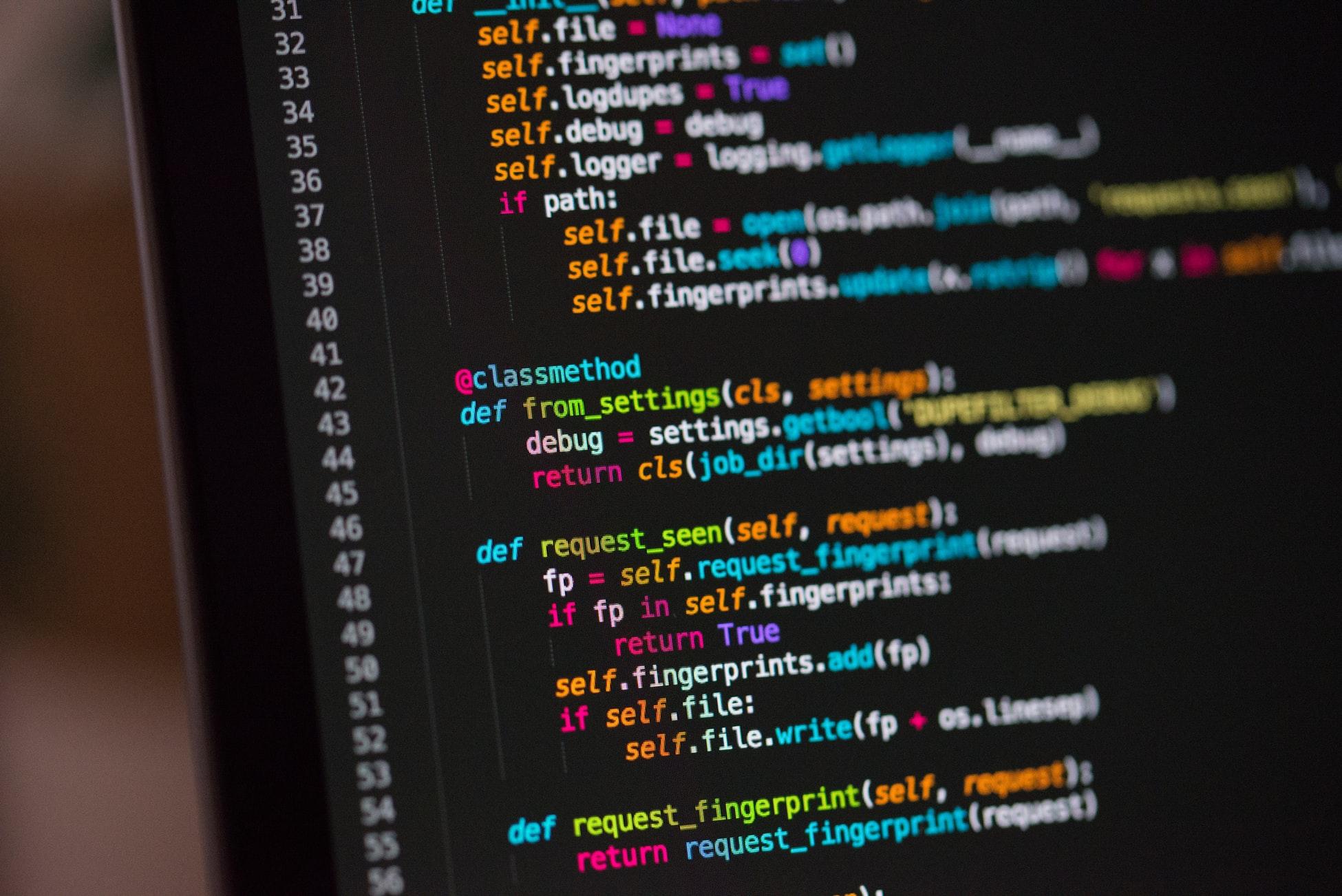 The Python gNMI client
© 2020, karneliuk.com
What are we going to discuss today?
How does network programmability look like today?
What is the gNMI and where is that used nowadays?
How can pygnmi help with network automation?
© 2020, karneliuk.com
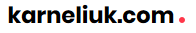 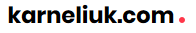 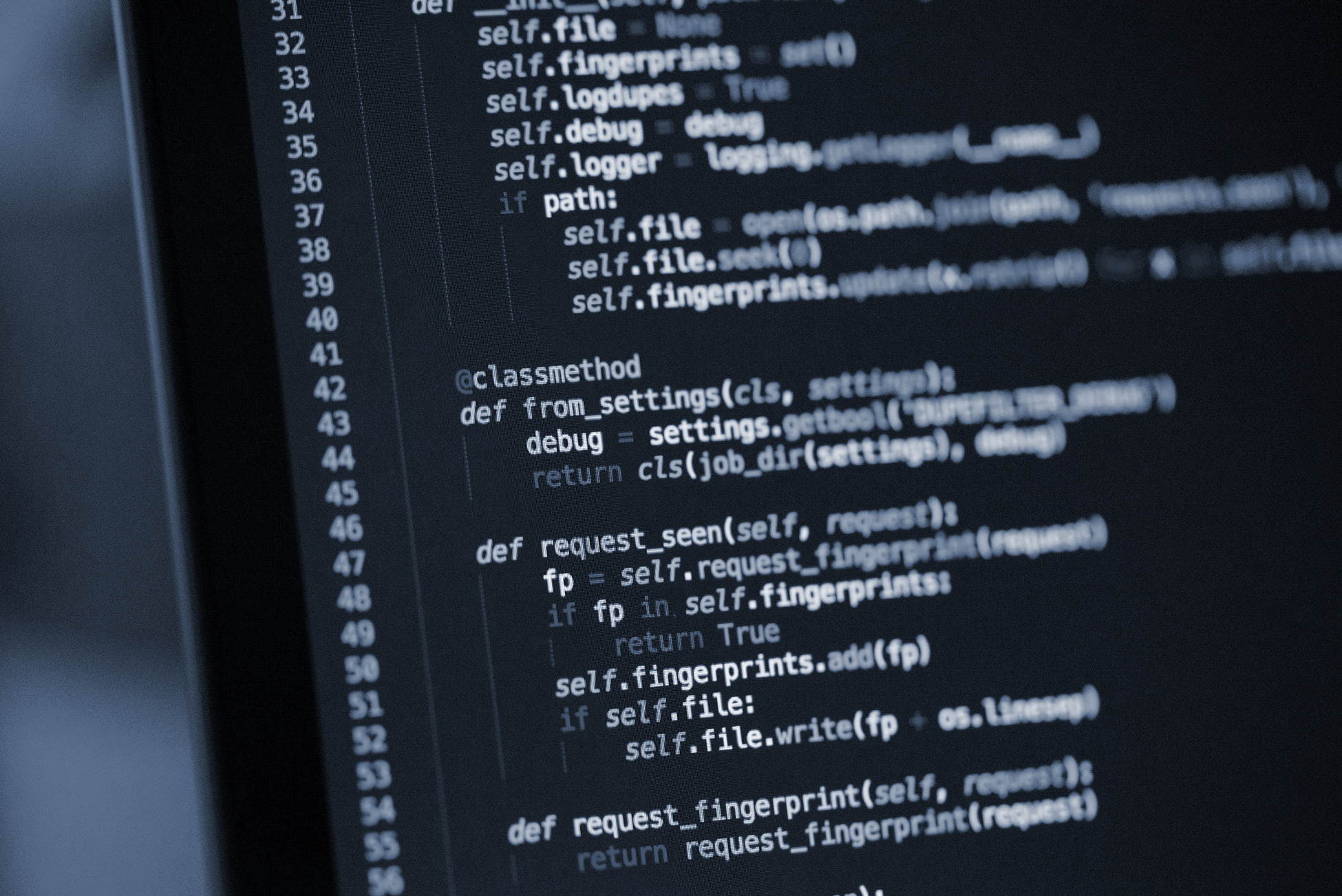 How does network programmability look like today?
© 2020, karneliuk.com
How does network programmability look like today?
Text-driven vs Model-driven automation:
Text-driven
Model-driven
What: manipulation of the configuration files followed by optional restart of the services/daemons

Where: (a) Legacy network equipment and (b) Linux and Linux-based operating system

Why: (a) Model-driven configuration is not supported (intentionally or not) and (b) desire to eliminate the configuration discrepancies
What: interaction with the target endpoint as a collection of key-value pairs based on YANG modules or JSDs

Where: Modern-ish network operating systems or any application via API (REST, gRPC, etc)

Why: (a) Same experience and approach for network and application management and(b) unified information for configuration and data collection
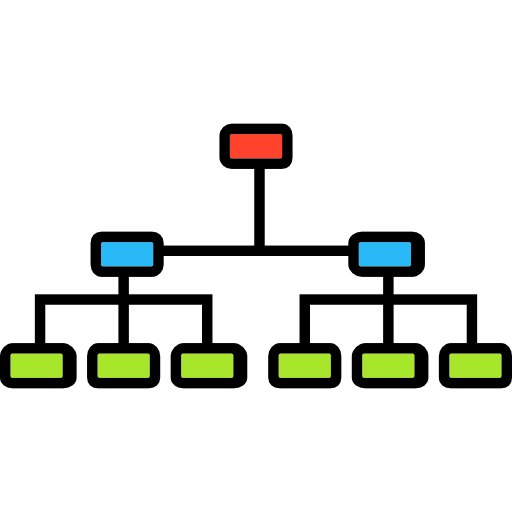 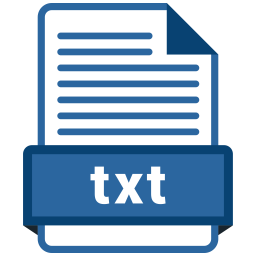 © 2020, karneliuk.com
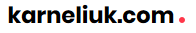 How does network programmability look like today?
YANG
XML
JSON
Protobuf
NETCONF
RESTCONF
GNMI
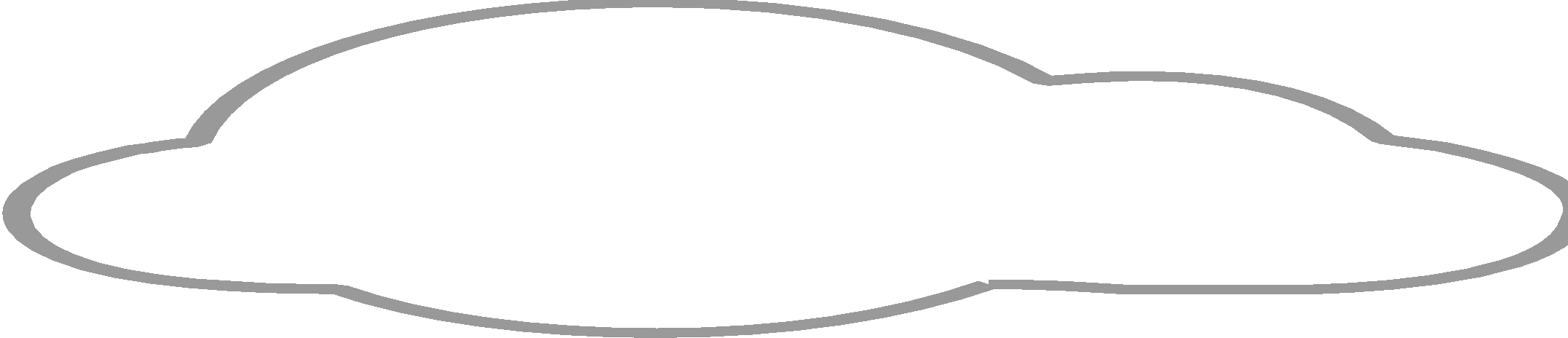 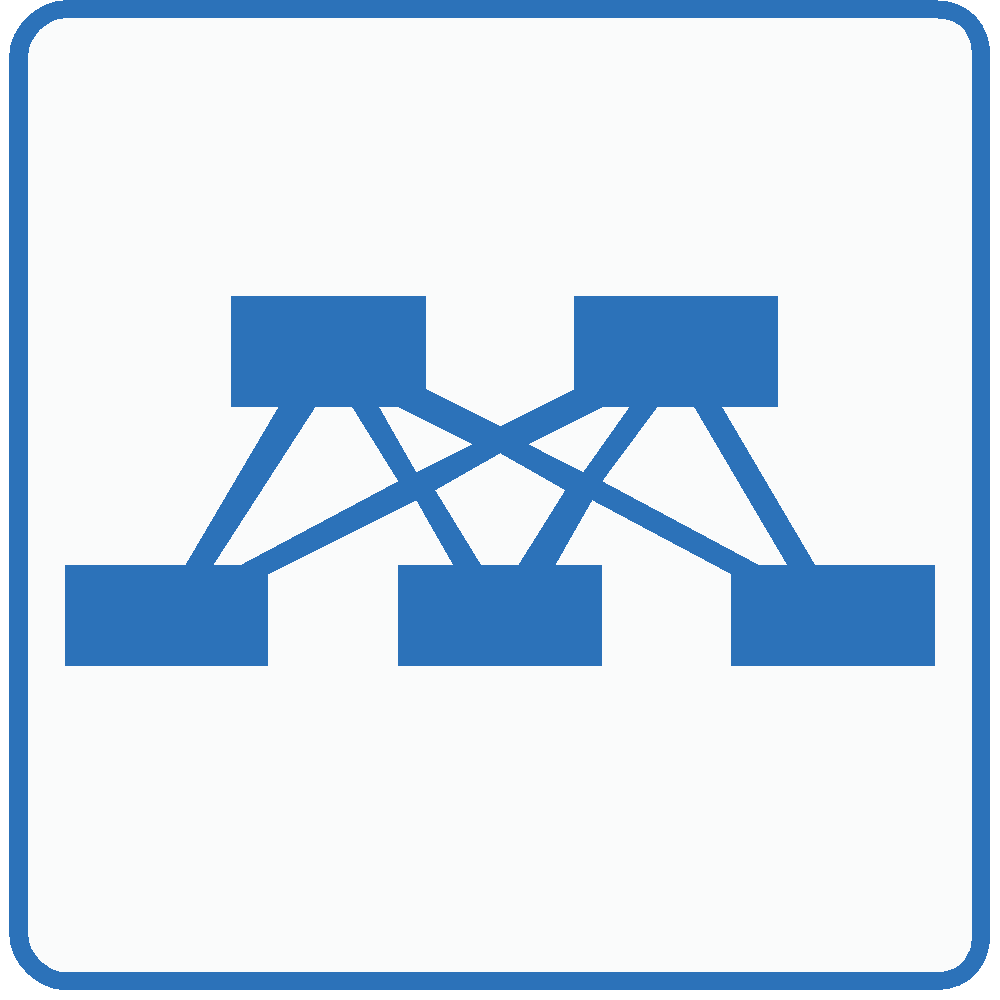 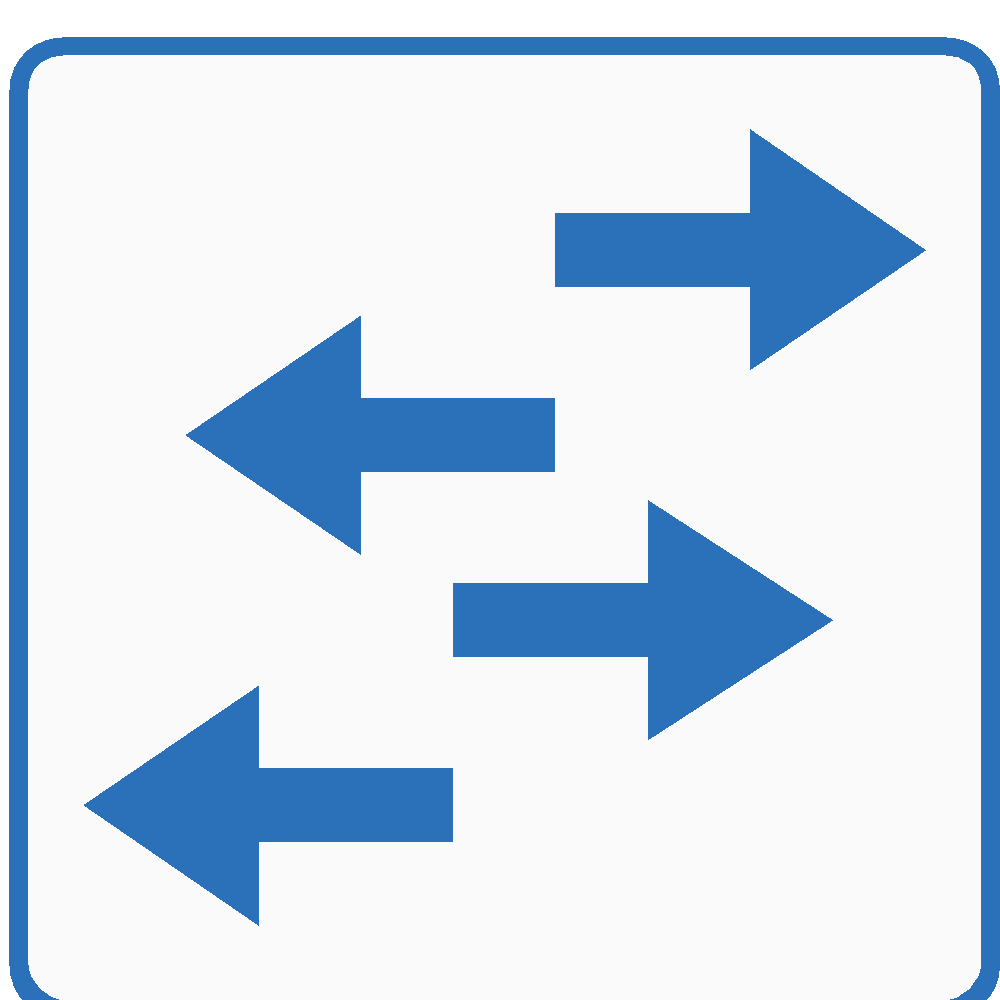 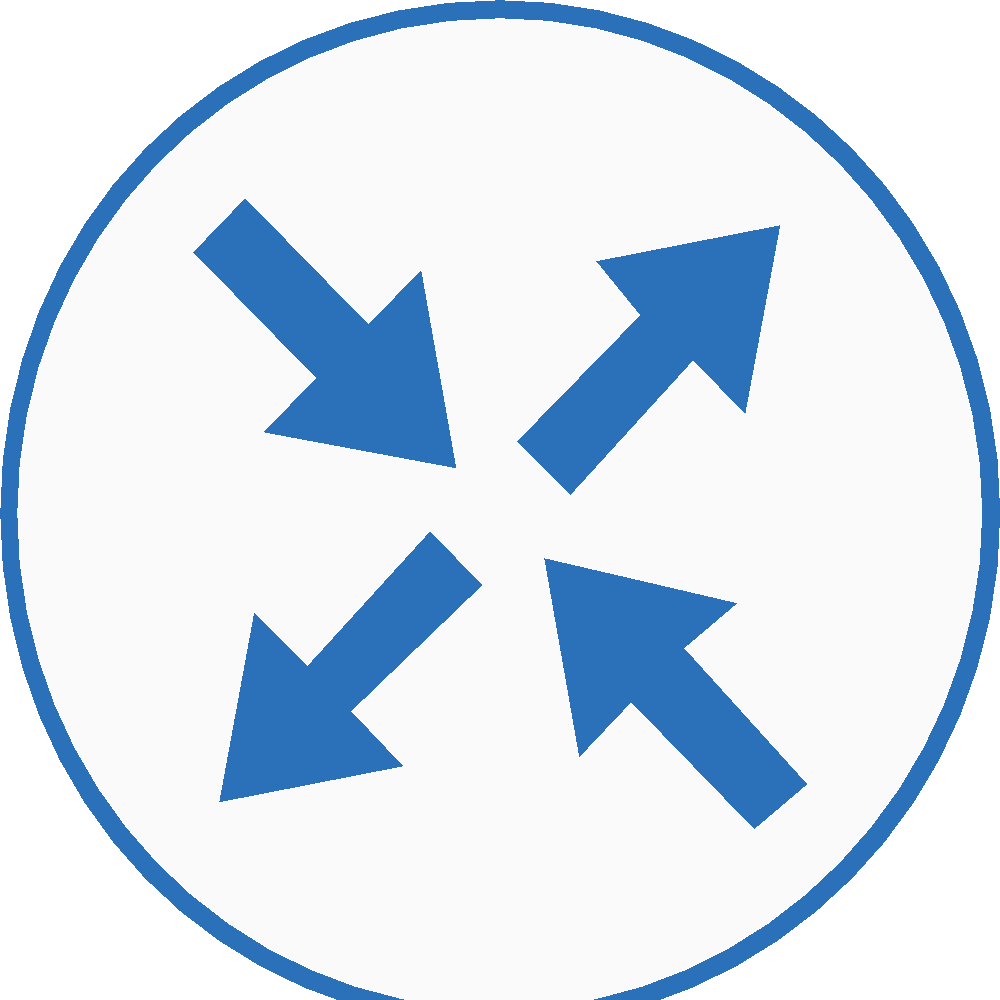 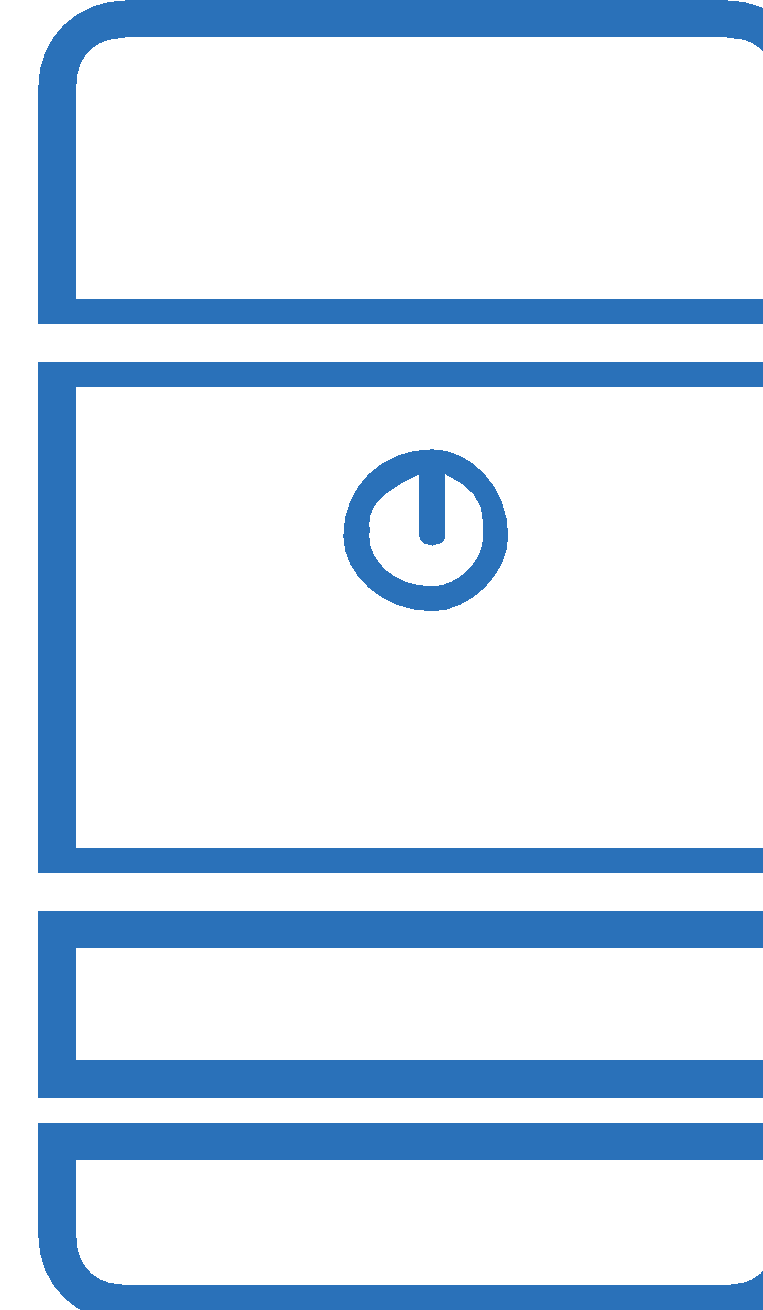 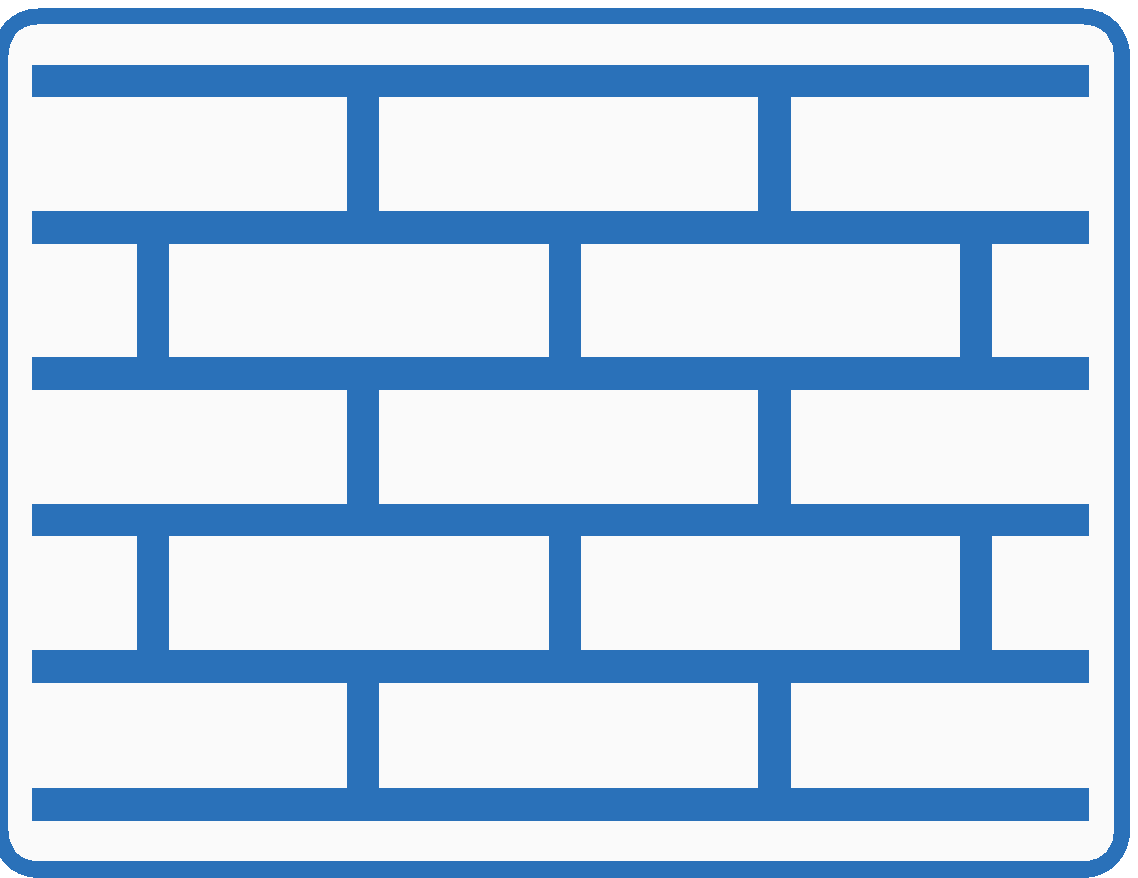 © 2020, karneliuk.com
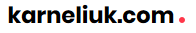 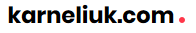 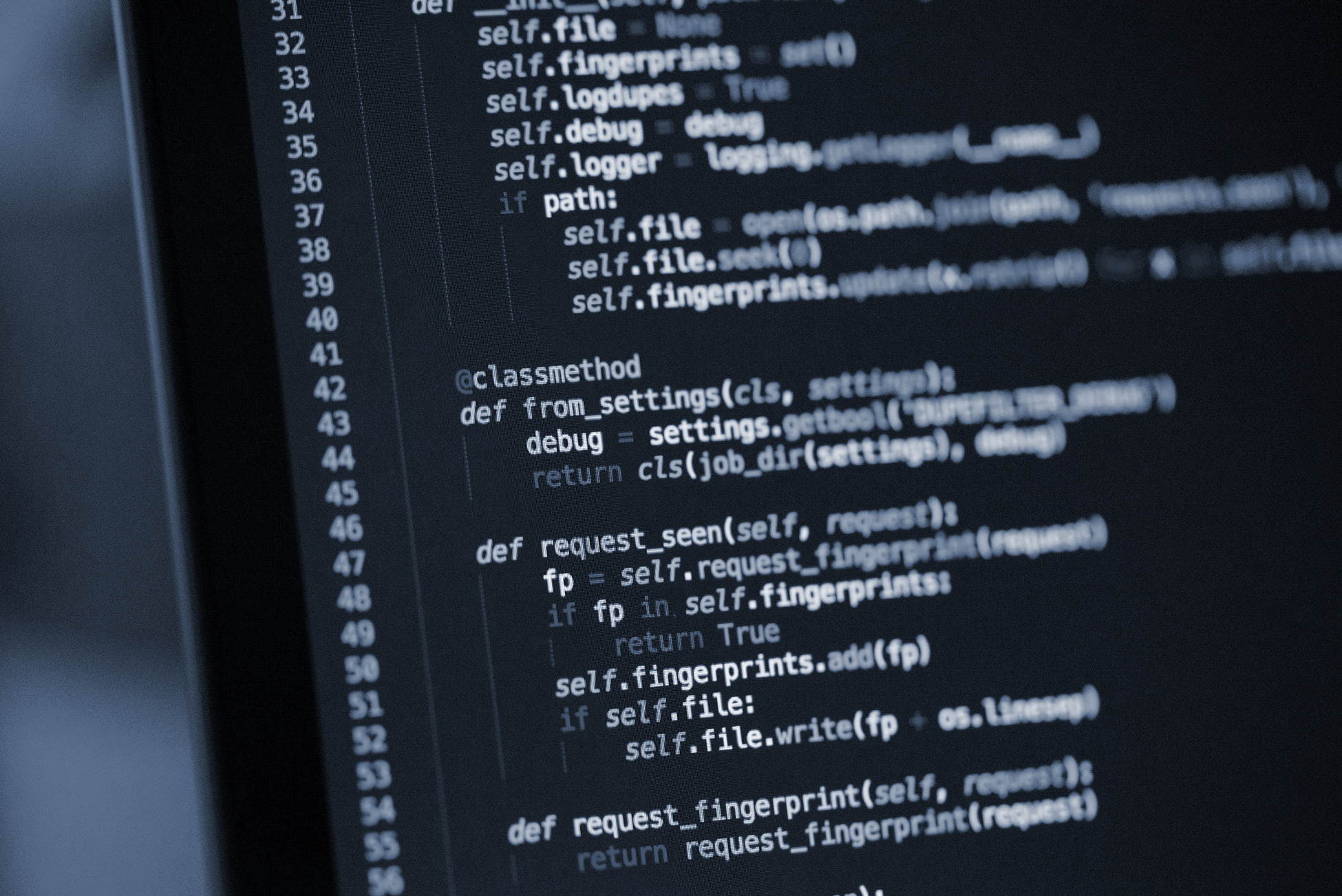 What is the gNMI and where is that used nowadays?
© 2020, karneliuk.com
What is the gNMI and where is that used nowadays?
What is what: gRPC and gNMI
gRPC
gNMI
What: unified RPC framework

What exactly: defines the interaction with transport protocol, possible ways of communication, message handling, etc
What: gRPC-based Specification

What exactly: defines names and types of RPCs and format of the messages based on gRPC transport
© 2020, karneliuk.com
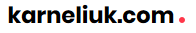 What is the gNMI and where is that used nowadays?
gRPC/gNMI: brief history of time
Initial scope
Current scope
Telemetry
Telemetry
Device management (gNMI)
Device operation (gNOI)
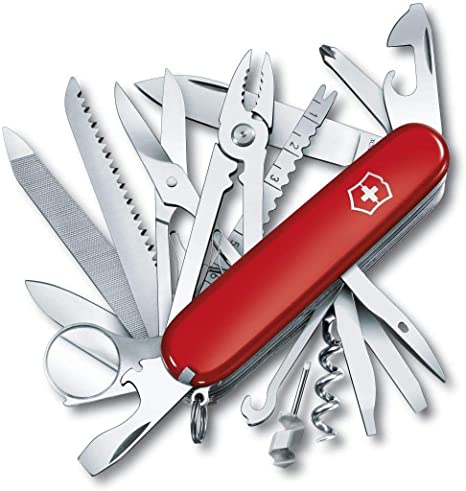 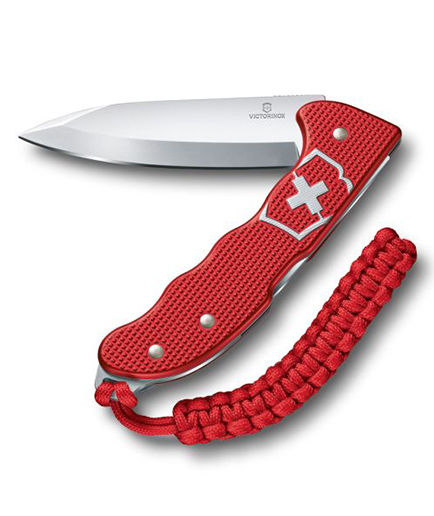 © 2020, karneliuk.com
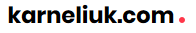 What is the gNMI and where is that used nowadays?
gNMI operation types (and comparison to NETCONF/RESTCONF):
© 2020, karneliuk.com
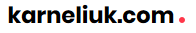 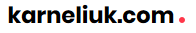 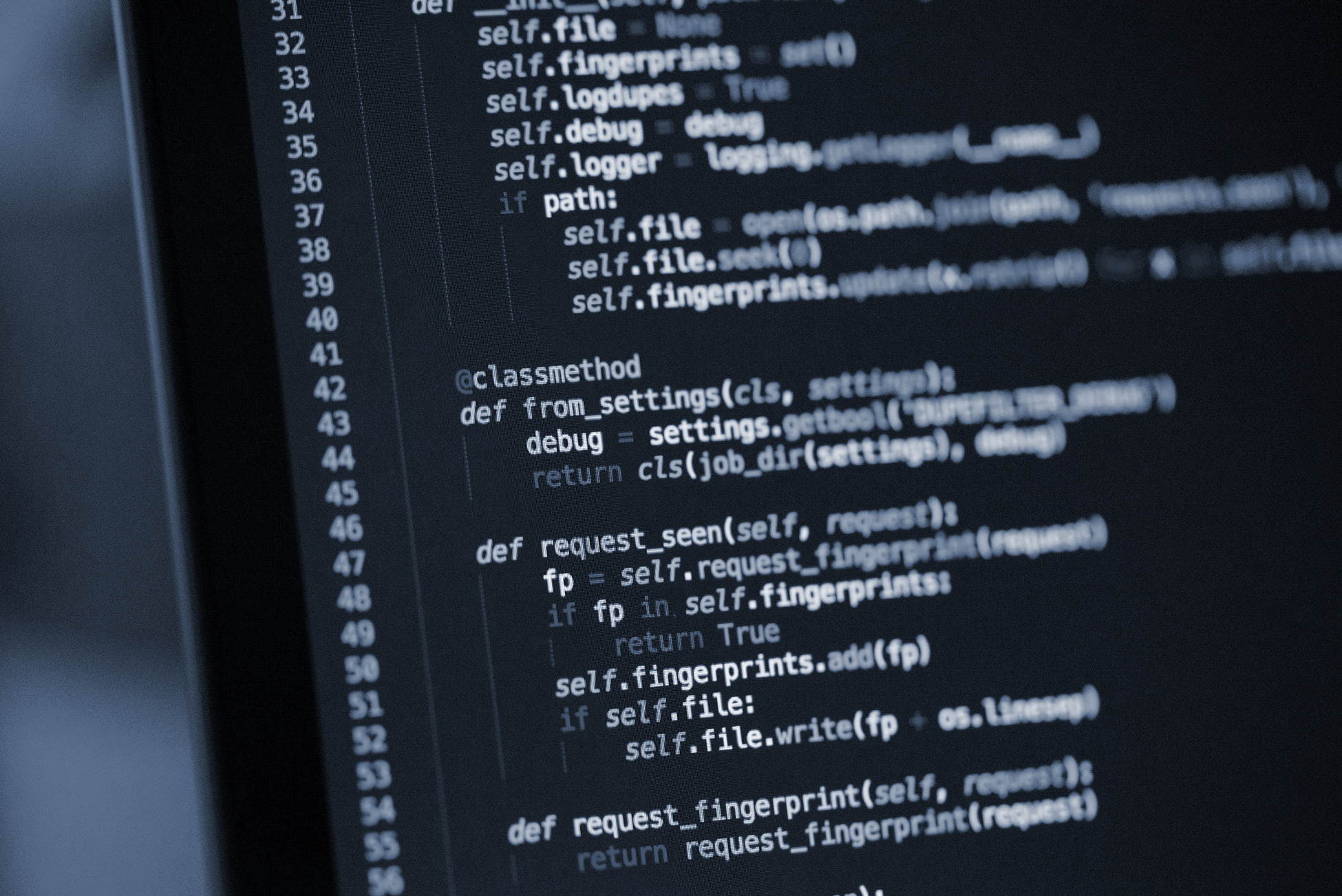 How can pygnmi help with network automation?
© 2020, karneliuk.com
How can pygnmi help with network automation?
What do we expect from Python library for network automation?
Performance













Speedy operation
Simplicity













Simple usage, automation for networkers
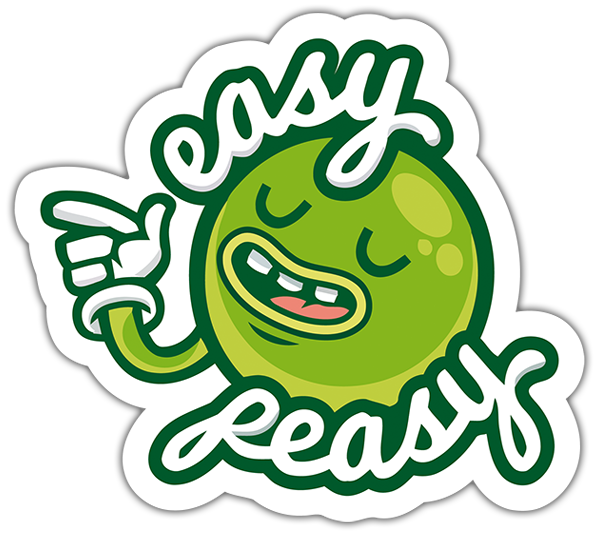 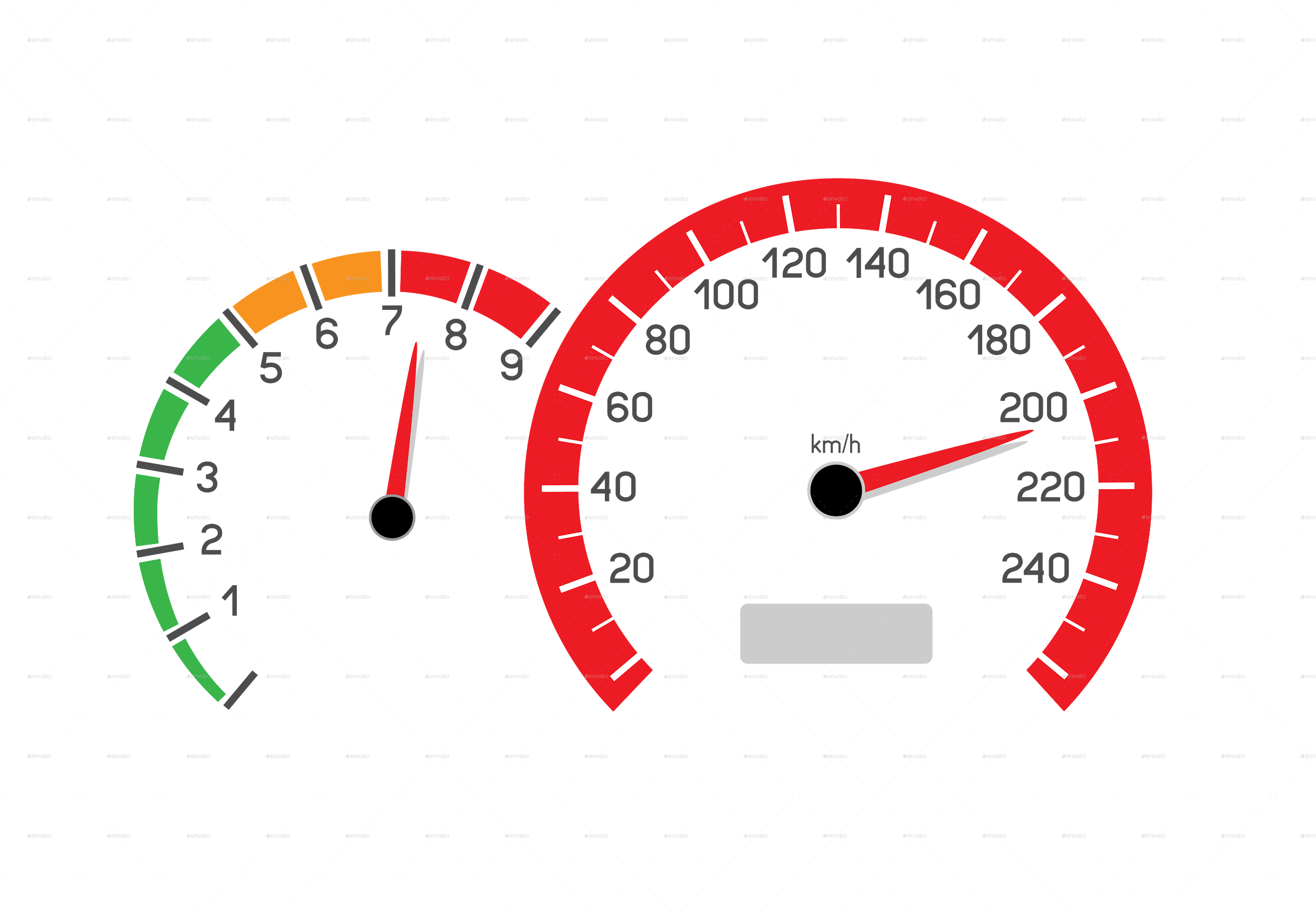 © 2020, karneliuk.com
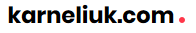 How can pygnmi help with network automation?
What exists in open source world for gNMI?
Official openconf/gnmi bindings






Pros:
All possible features

Cons:
Very complex
Need to understand Protobuf well
gNMIc






Pros:
All possible features

Cons:
Not Python
CLI tool
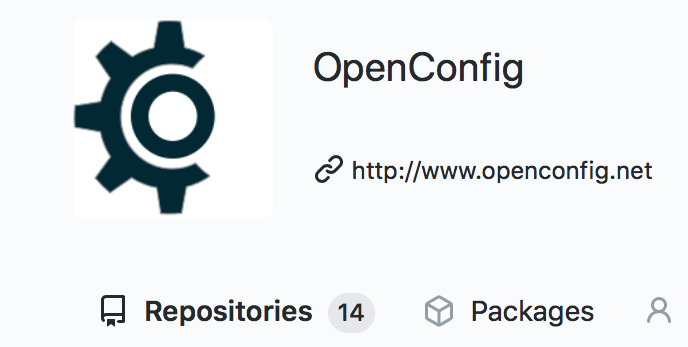 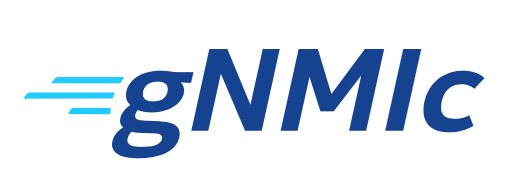 https://github.com/openconfig/gnmi
https://gnmic.kmrd.dev
© 2020, karneliuk.com
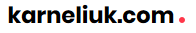 How can pygnmi help with network automation?
What is pygnmi?
INPUT
Native Python formats
e.g.
['openconfig-interfaces:interfaces/interfaces=[1/1/c1/1]'
or
('openconfig-interfaces:interfaces/interfaces=[1/1/c1/1]',
{config: {"name": "1/1/c1/1""})}
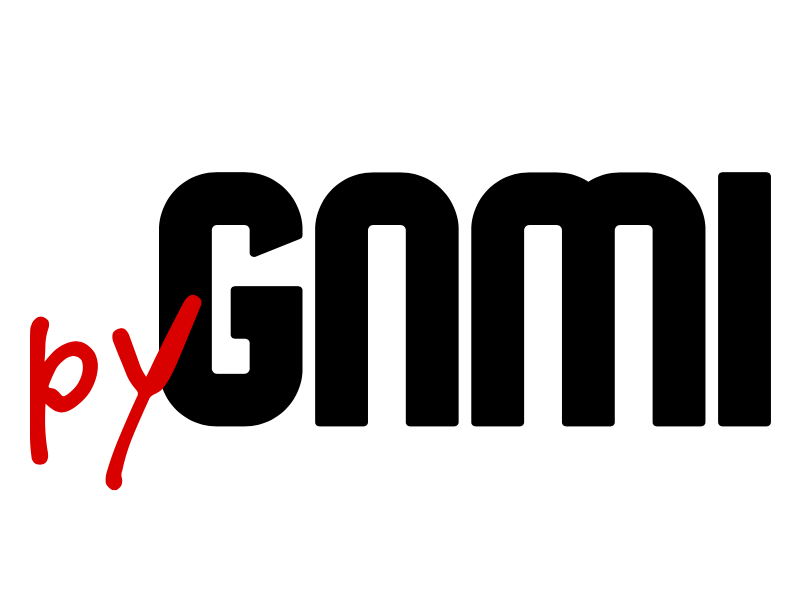 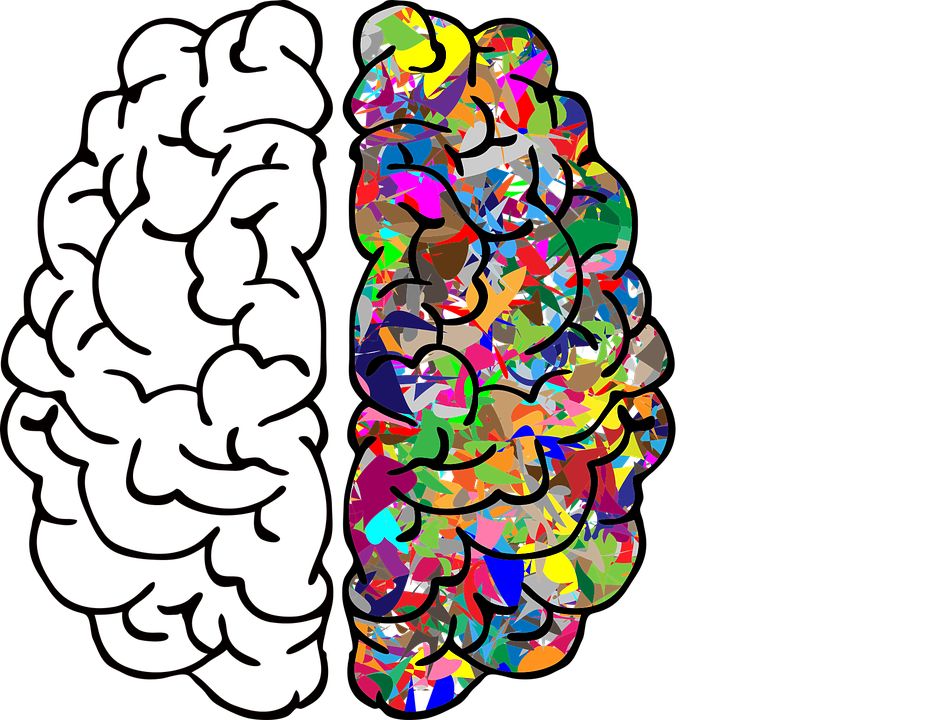 OUTPUT
Native Python formats
e.g.
{'notification': 
    [
        {'timestamp': 0},
        ...
     ]
}
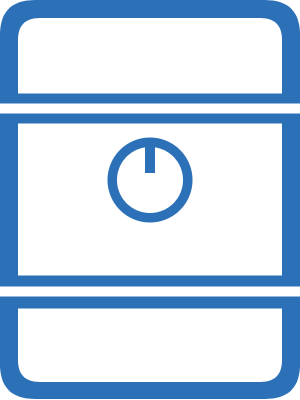 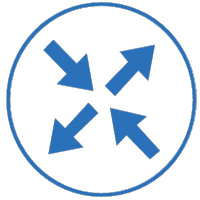 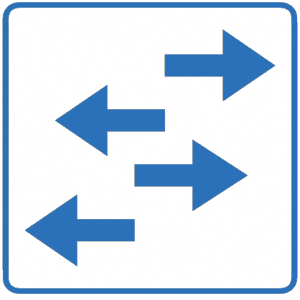 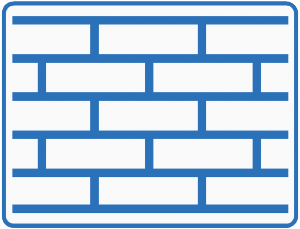 https://github.com/akarneliuk/pygnmi/
© 2020, karneliuk.com
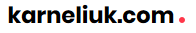 How can pygnmi help with network automation?
What does pygnmi support?
Plans




Channels:
Secure without certificate (e.g. skip certificate validation)

Functionality:
CLI
Ready




Calls:
Capabilities
Get
Set
Subscribe (JSON, Protobuf)

Channels:
Insecure
Secure with certificate
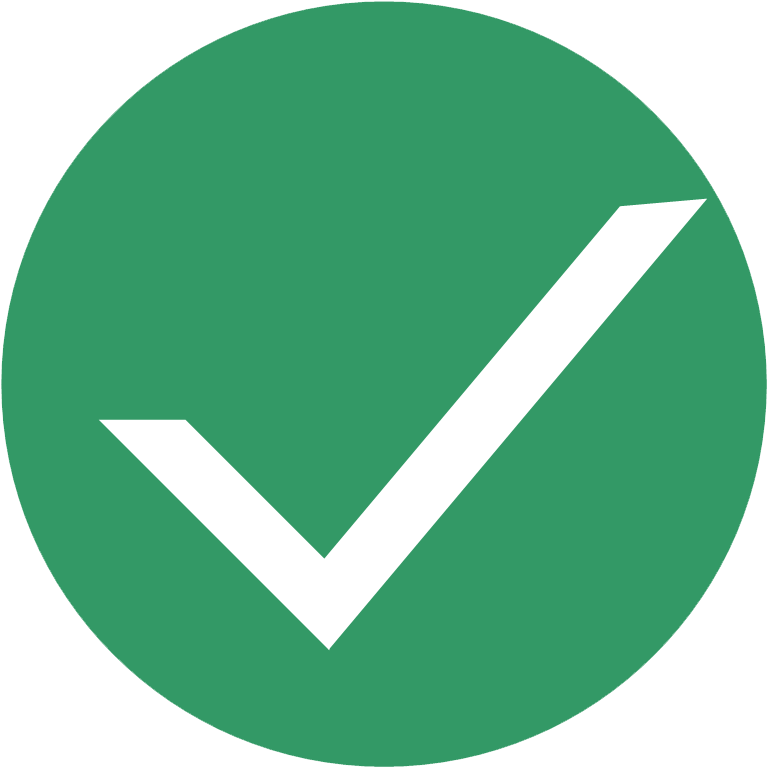 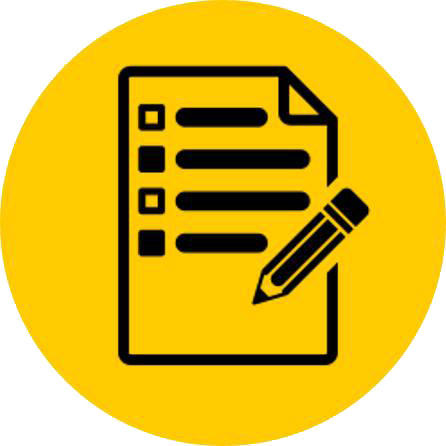 https://github.com/akarneliuk/pygnmi/
© 2020, karneliuk.com
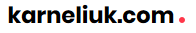 How can pygnmi help with network automation?
Why is pygnmi that beneficial for you?
Integration with Nornir




Use your favorite automation framework
Simplicity




Easy to use
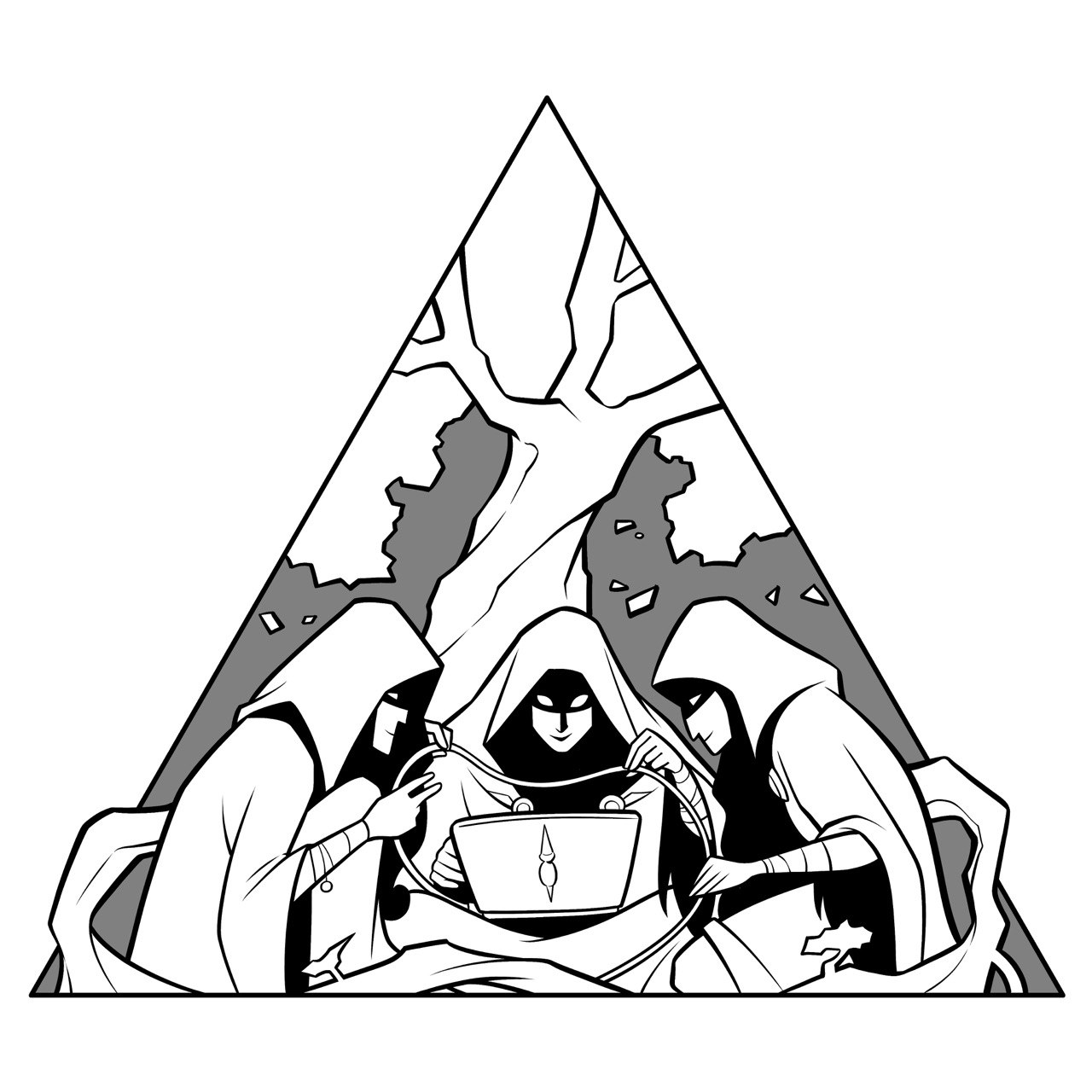 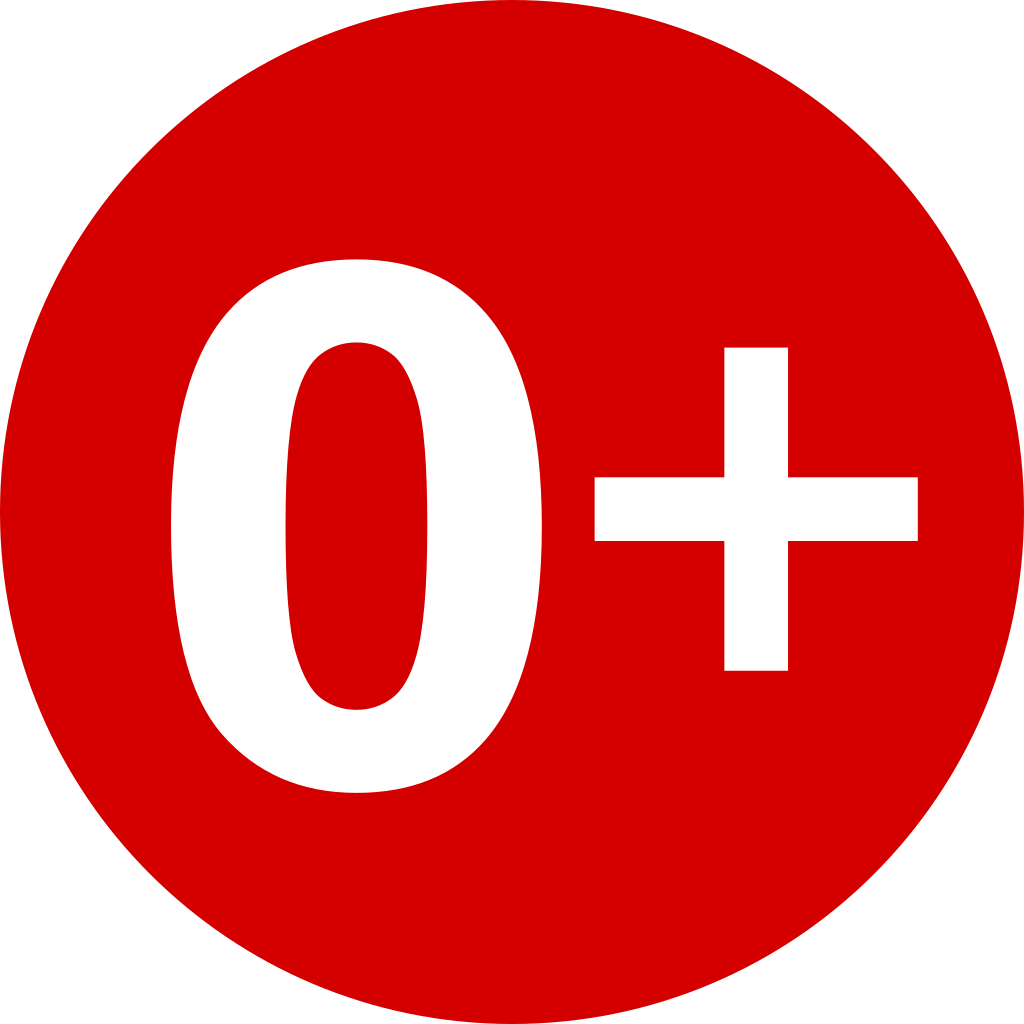 Python dictionary




No need to convert/parse data
High-quality backend




Relies on the official Google library
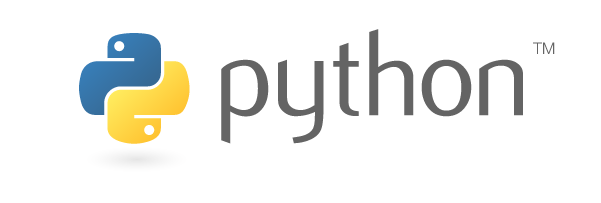 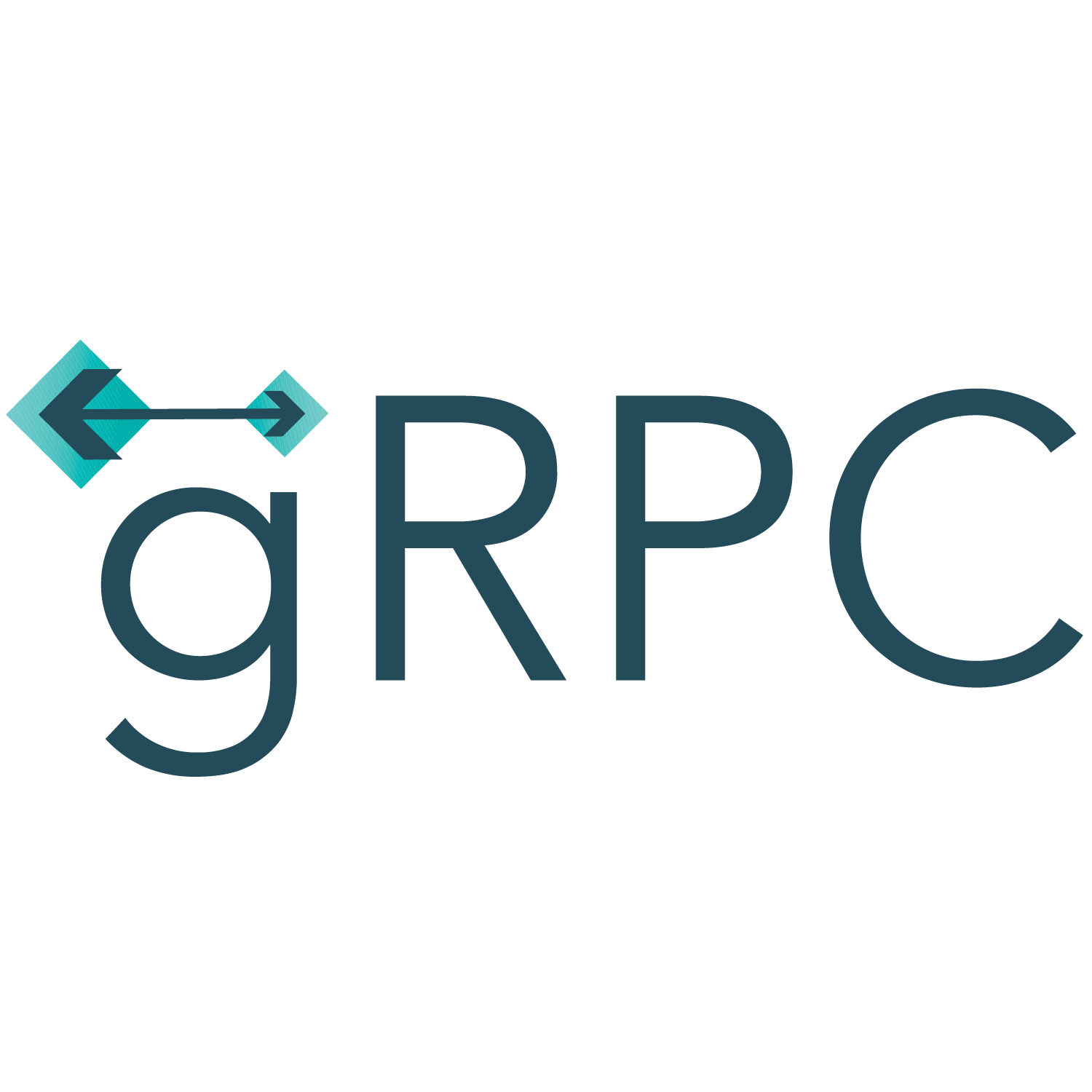 © 2020, karneliuk.com
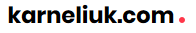 How can pygnmi help with network automation?
1st issue, 1st pull request:
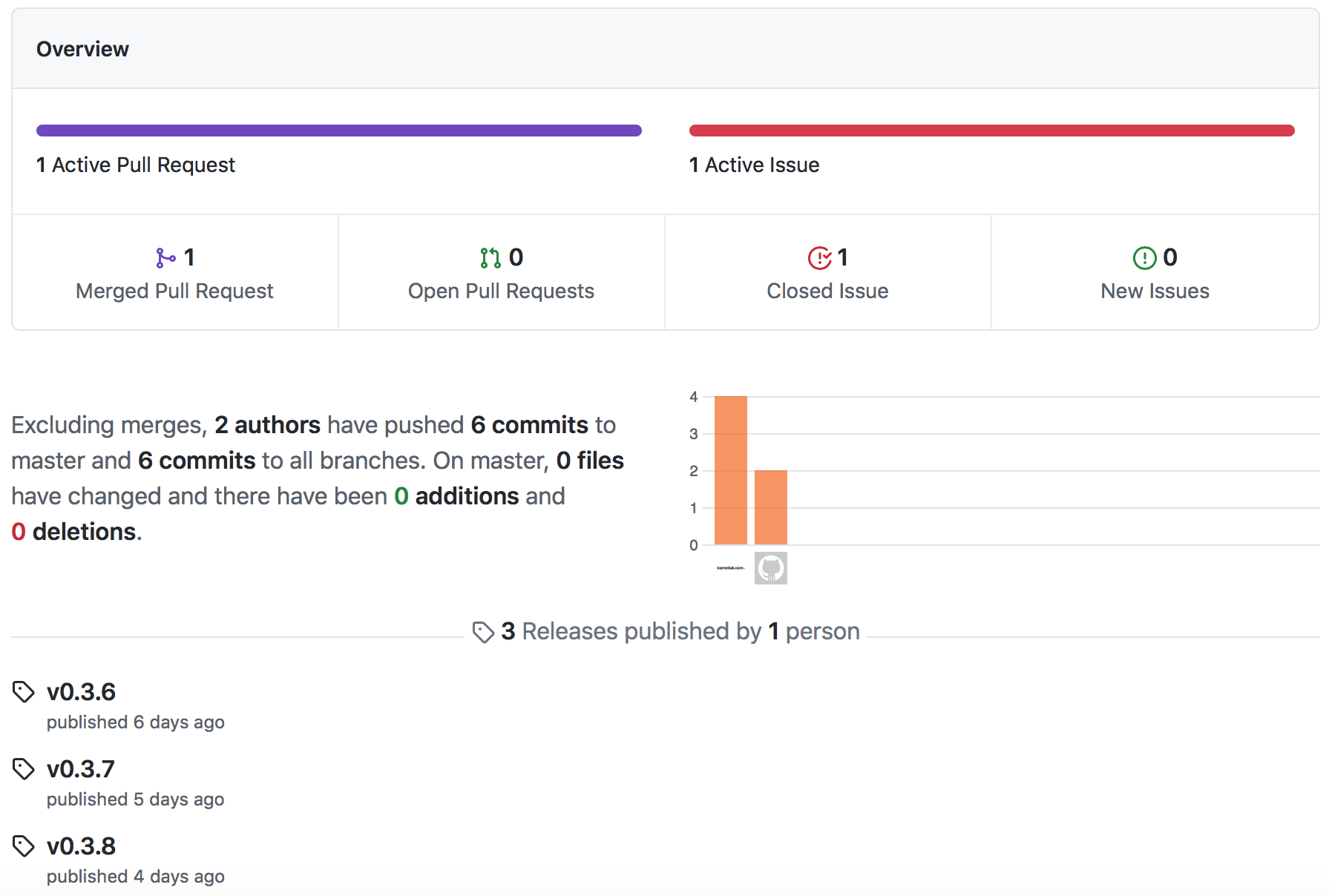 © 2020, karneliuk.com
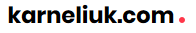 How can pygnmi help with network automation?
Installation of pygnmi:
Pygnmi is available at pypi.org → Just it install it using pip.
Prerequisites: Python 3.7 - 3.9
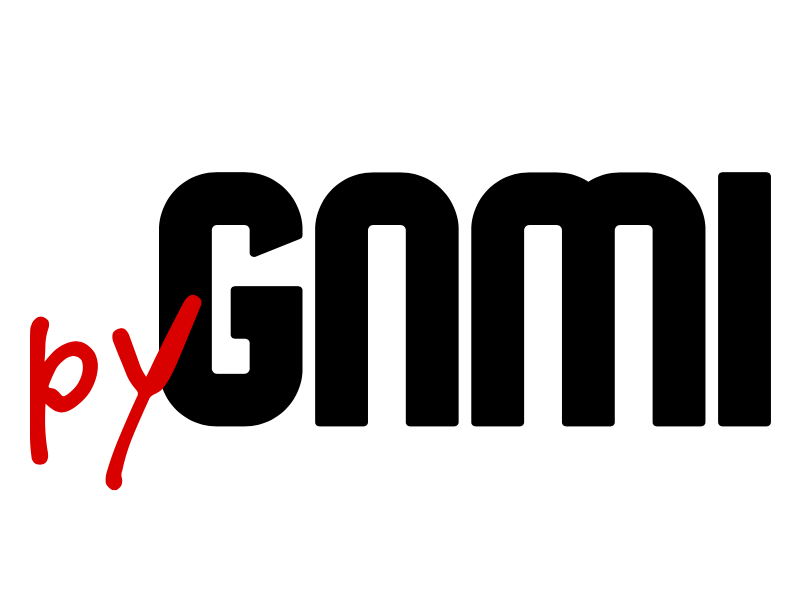 # Install pygnmi library
$ pip install pygnmi

# Check pygnmi version
$ python3.7 -c 'import pygnmi; print(pygnmi.__version__)'
0.3.8
https://pypi.org/project/pygnmi/
© 2020, karneliuk.com
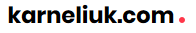 How can pygnmi help with network automation?
gNMI Capabilities RPC with pygnmi:
Code example
#!/usr/bin/env python

# Modules 
from pygnmi.client import gNMIclient

# Variables
host = ('fd17:625c:f037:2::100',6030)

# Body
if __name__ == '__main__':
    with gNMIclient(target=host, username='aaa', password='aaa', insecure=True) as gc:
        response = gc.capabilities()

    print(response)
© 2020, karneliuk.com
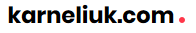 How can pygnmi help with network automation?
gNMI Get RPC with pygnmi:
Code example
#!/usr/bin/env python

# Modules 
from pygnmi.client import gNMIclient

# Variables
host = ('fd17:625c:f037:2::100',6030)

path = ['openconfig-network-instance:network-instances/network-instance[name=default]/interfaces/interface[name=Ethernet1]', 'openconfig-interfaces:interfaces/interface[name=Ethernet1]']
datatype = 'all'

# Body
if __name__ == '__main__':
    with gNMIclient(target=host, username='aaa', password='aaa', insecure=True) as gc:
        response = gc.get(path=path, datatype=datatype)

    print(response)
© 2020, karneliuk.com
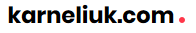 How can pygnmi help with network automation?
gNMI Set RPC with pygnmi(1):
Code example
## Update call
update_message = []
vv1 = 'openconfig-interfaces:interfaces/interface[name=Loopback10]'
vv2 = {
                "name": "Loopback10",
                "config": {
                    "name": "Loopback10",
                    "enabled": True,
                    "type": "iana-if-type:softwareLoopback",
                    "description": "pygnmi-lo-10"
                }
            }

update_message.append((vv1, vv2))

## Delete call
delete_paths = ['openconfig-network-instance:network-instances/network-instance[name=default]/interfaces/interface[name=Loopback30]', 'openconfig-interfaces:interfaces/interface[name=Loopback30]']
© 2020, karneliuk.com
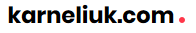 How can pygnmi help with network automation?
gNMI Set RPC with pygnmi(2):
Code example
#!/usr/bin/env python

# Modules 
from pygnmi.client import gNMIclient

# Variables
host = ('fd17:625c:f037:2::100',6030)


# Body
if __name__ == '__main__':
    with gNMIclient(target=host, username='aaa', password='aaa', insecure=True) as gc:
        response = gc.set(update=update_message, replace=None, delete=delete_paths)

    print(response)
© 2020, karneliuk.com
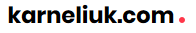 How can pygnmi help with network automation?
gNMI Subscribe RPC with pygnmi (1):
Code example
## Subscription request
subscribe = {
                'subscription': [
                    {
                        'path': 'openconfig-interfaces:interfaces/interface[name=Ethernet1]',
                        'mode': 'sample',
                        'sample_interval': 10000000000,
                        'heartbeat_interval': 30000000000
                    },
                                                    {
                        'path': 'openconfig-interfaces:interfaces/interface[name=Management1]',
                        'mode': 'sample',
                        'sample_interval': 10000000000,
                        'heartbeat_interval': 30000000000
                    }
                ],
                'use_aliases': False,
                'mode': 'stream',
                'encoding': 'proto'
            }
© 2020, karneliuk.com
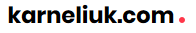 How can pygnmi help with network automation?
gNMI Subscribe RPC with pygnmi (2):
Code example
#!/usr/bin/env python

# Modules 
from pygnmi.client import gNMIclient, telemetryParser

# Variables
host = ('fd17:625c:f037:2::100',6030)

# Body
if __name__ == '__main__':
    with gNMIclient(target=host, username='aaa', password='aaa', insecure=True) as gc:
        response = gc.subscribe(subscribe=subscribe)

        for telemetry_entry in response:
            print(telemetryParser(telemetry_entry))
© 2020, karneliuk.com
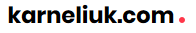 How can pygnmi help with network automation?
Join us to learn much more about network automaton:
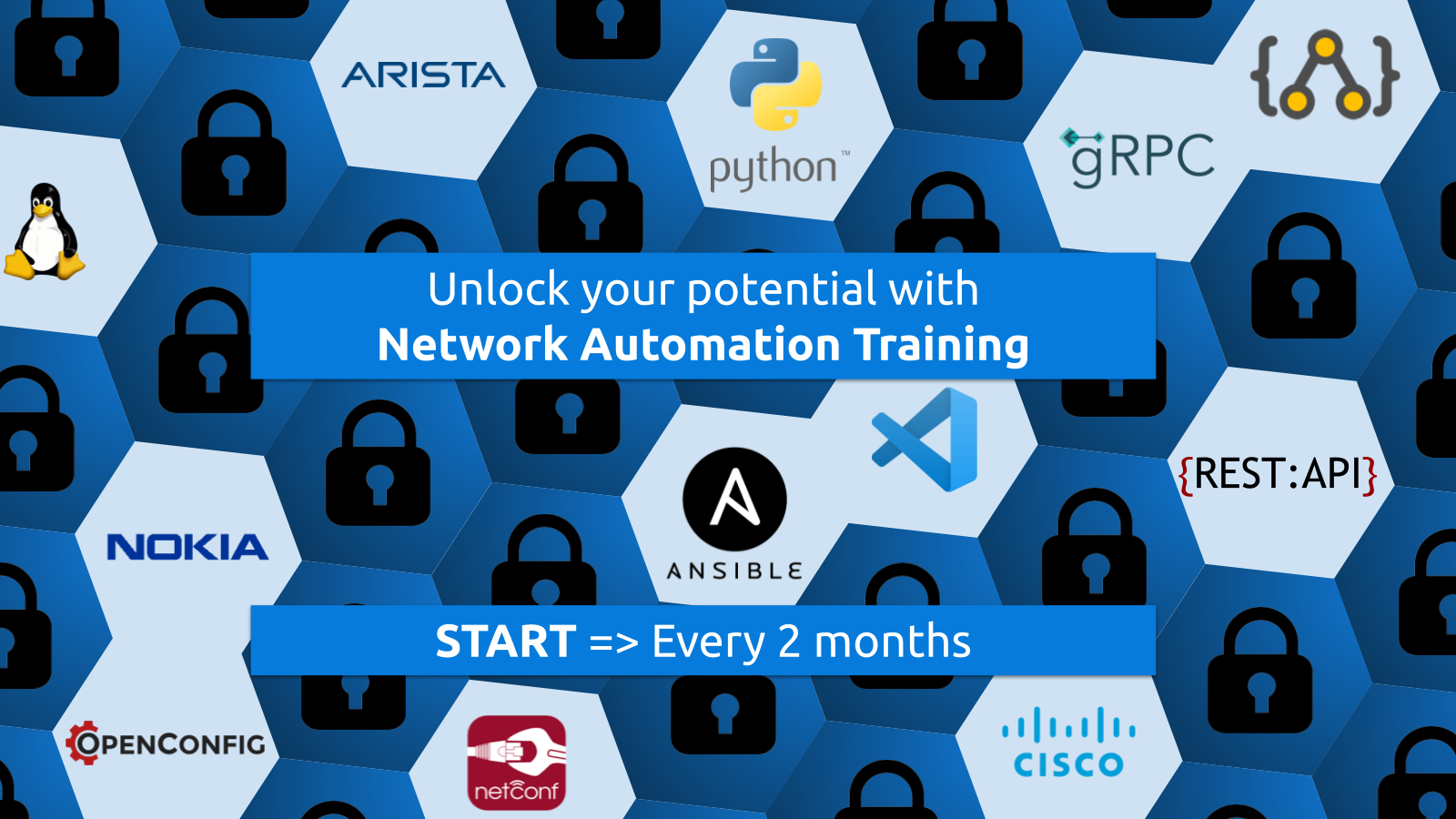 https://training.karneliuk.com
© 2020, karneliuk.com
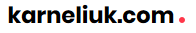 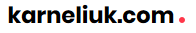 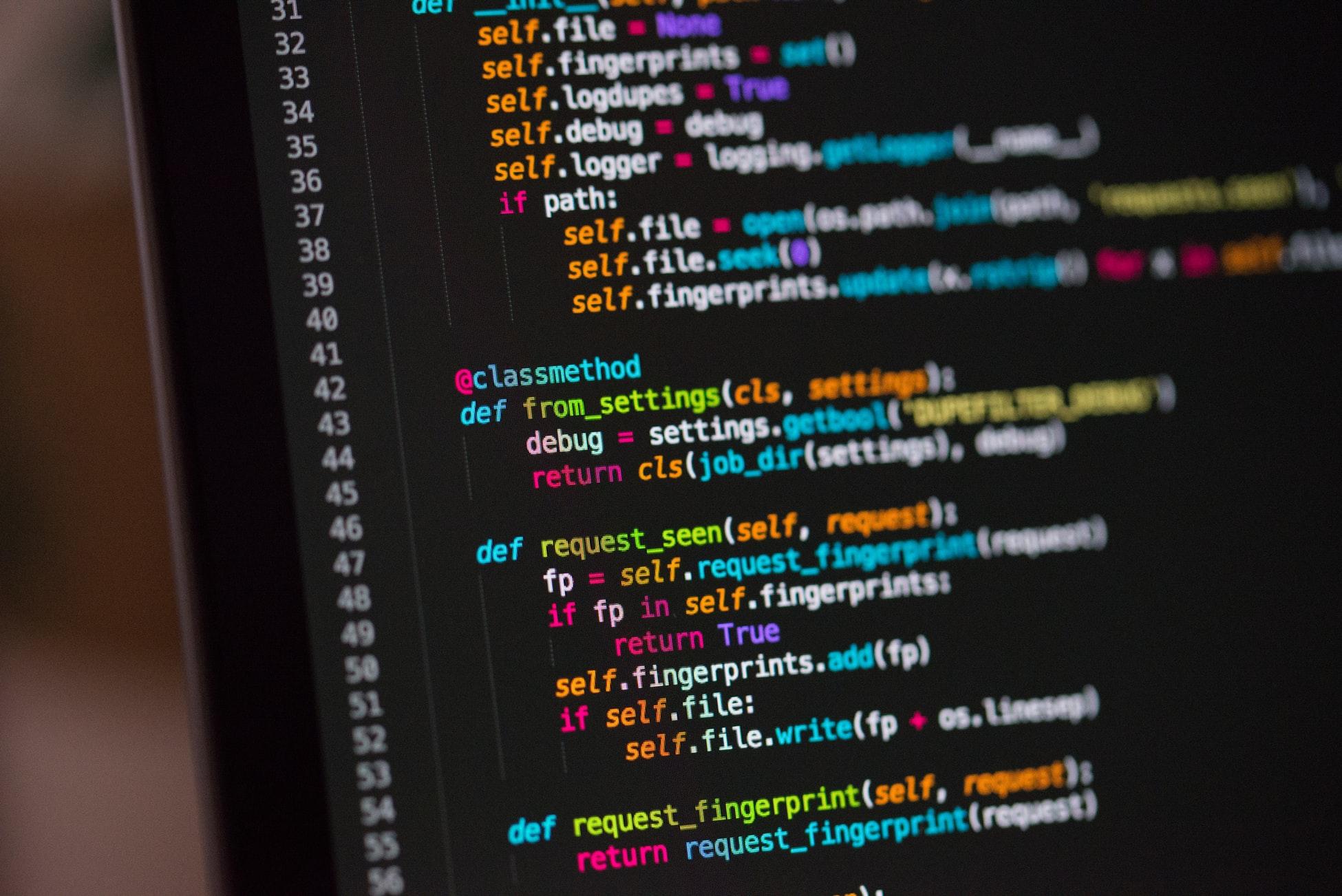 Thank you very much for your attention!
You can reach us on:
Web: https://karneliuk.com/
Mail: training@karneliuk.com
Phone: +44 7752 159339
© 2020, karneliuk.com
About karneliuk.com
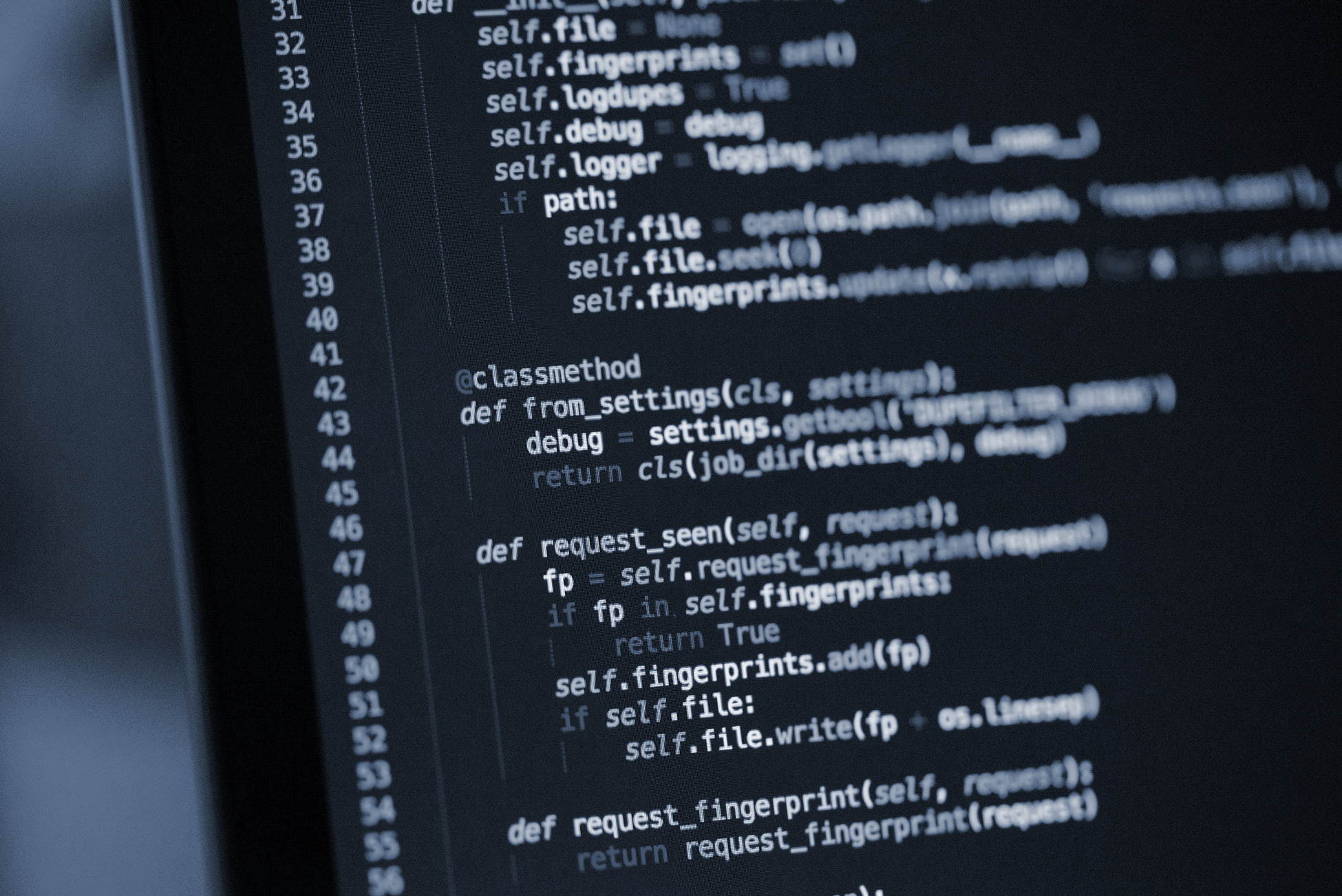 Training services
Consulting services
Our happy customers
Network automation:
Advisory on automation tools
Development of automation tools and integration in your network
Network technologies:
Audit and analysis of your network
Design and testing (Nokia, Arista, Cisco, Cumulus) for service providers and data centres
Documentation (design, configuration, slide decks)
Integration and optimisation
Regular trainings:
Network automation live online
Network automation self-paced

Corporate trainings:
Network automation tailored to company network vendors (e.g. Nokia, Arista, Cisco, Cumulus, etc)

Individual sessions:
Ad-hoc consultancy for a specific technologies
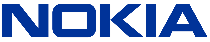 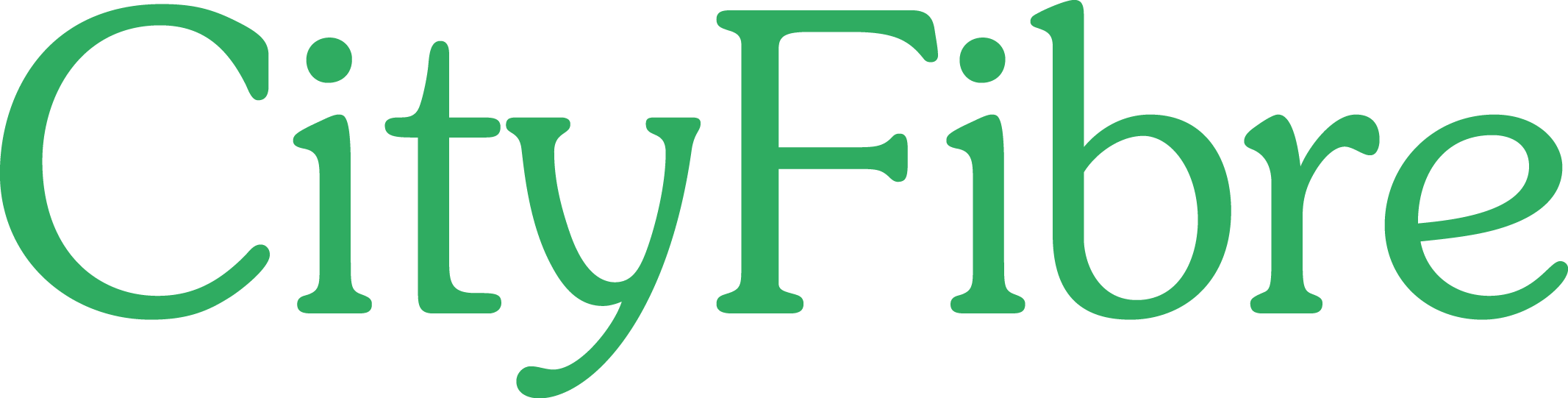 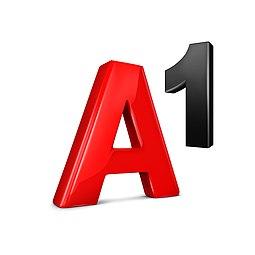 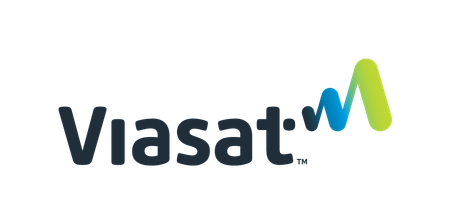 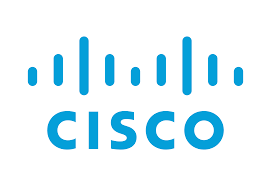 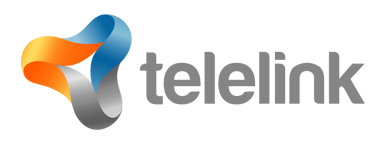 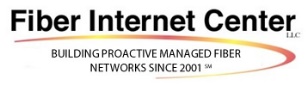 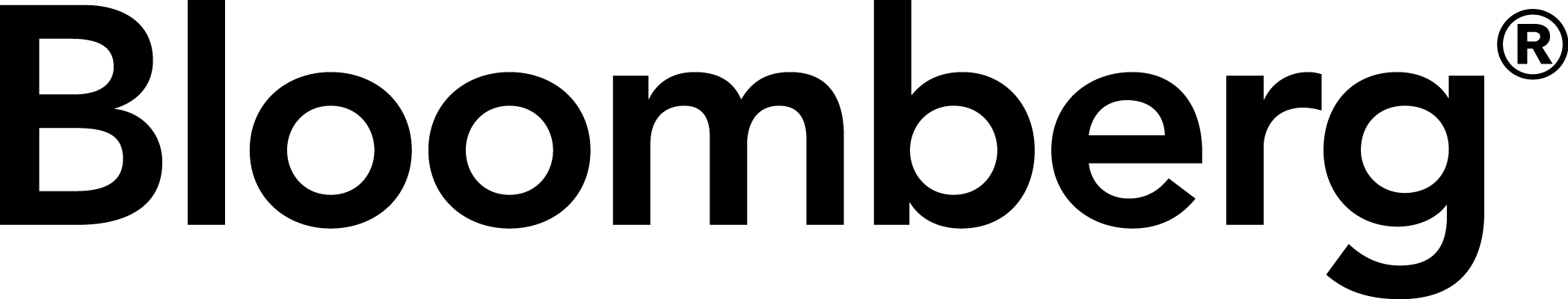 Our expertise
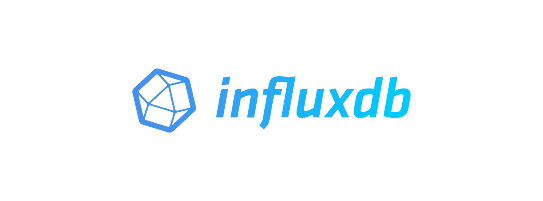 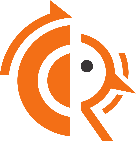 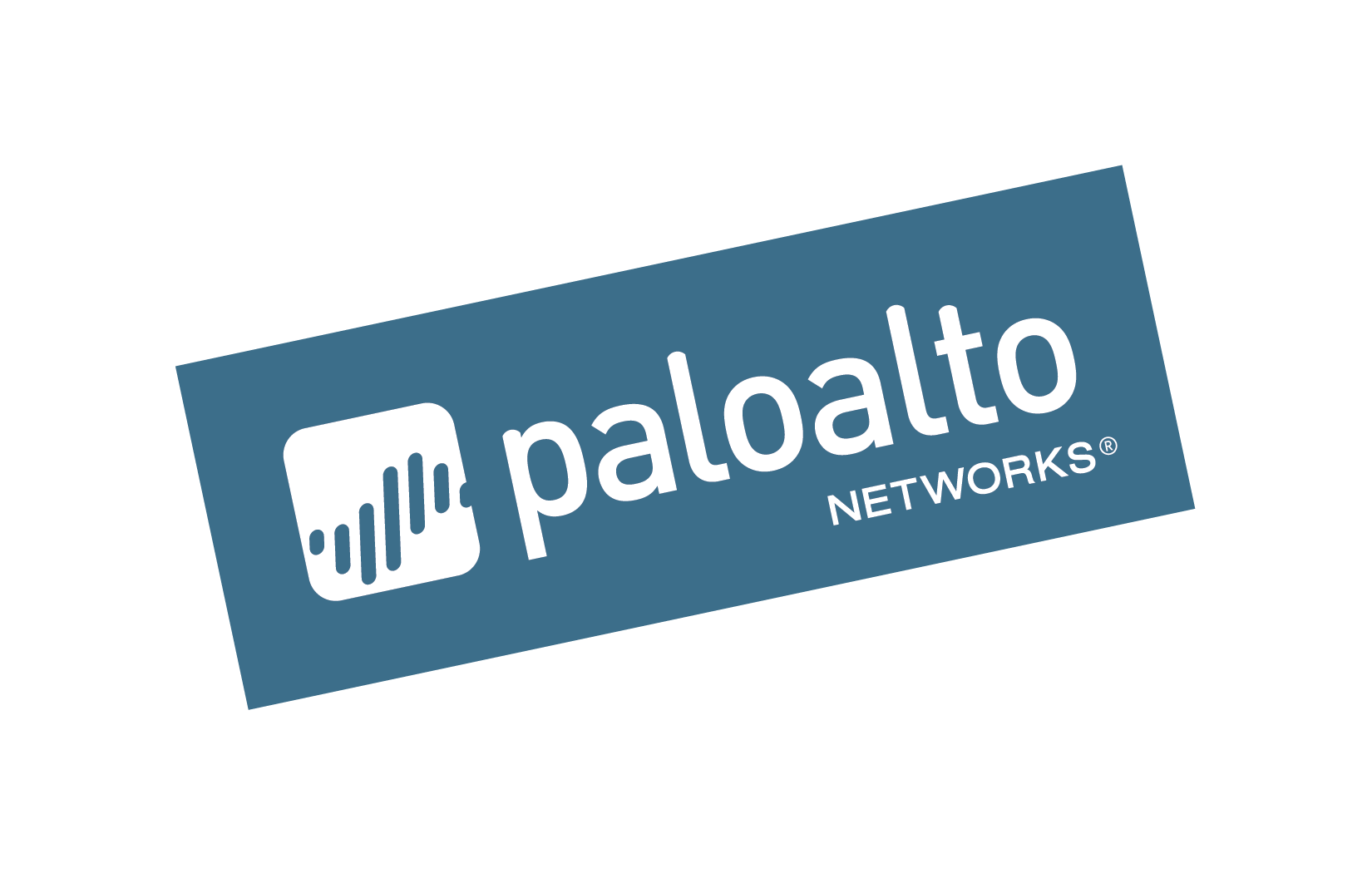 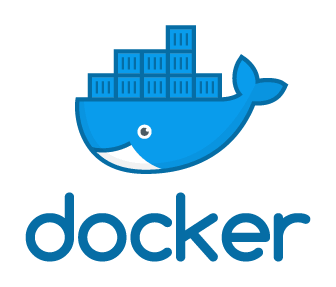 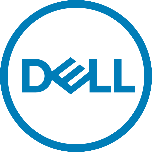 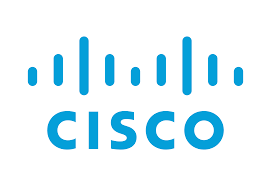 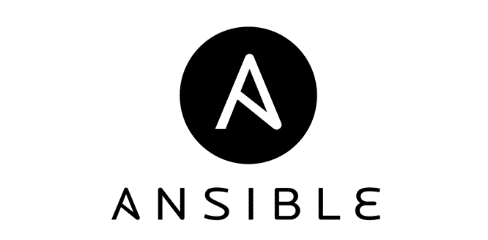 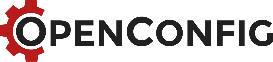 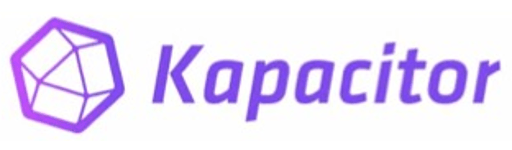 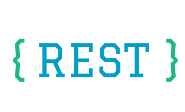 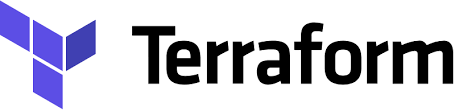 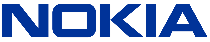 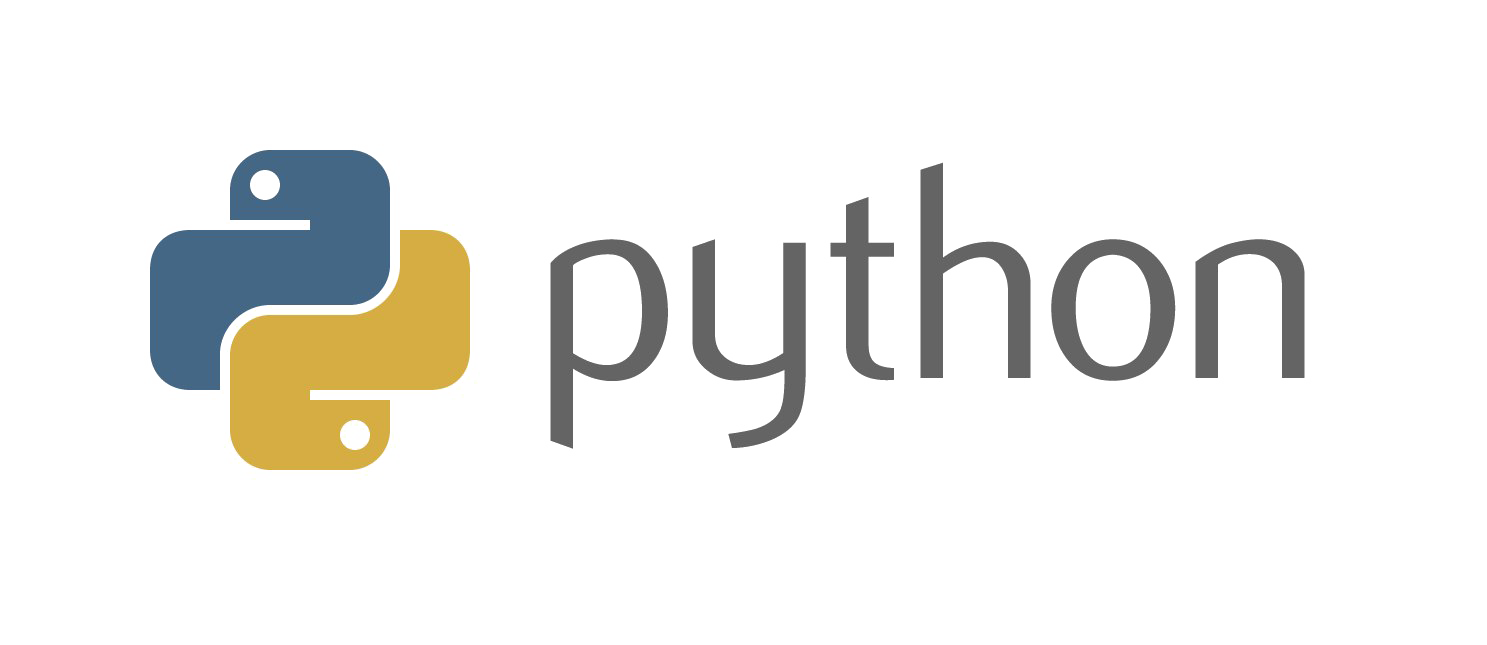 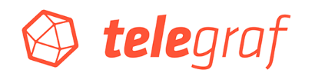 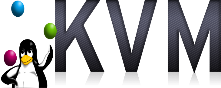 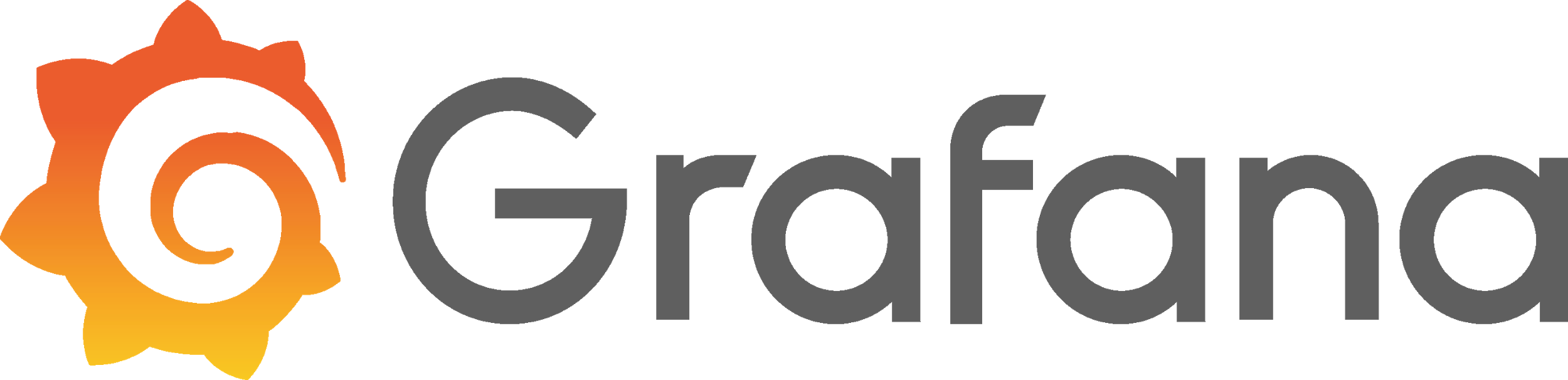 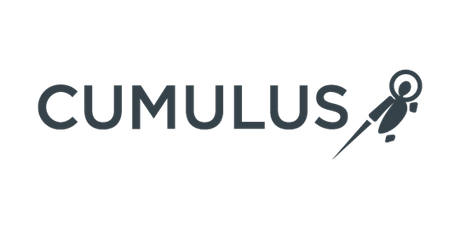 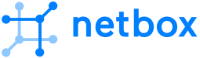 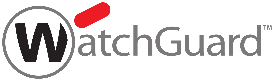 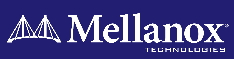 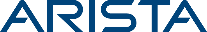 © 2020, karneliuk.com
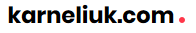 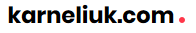 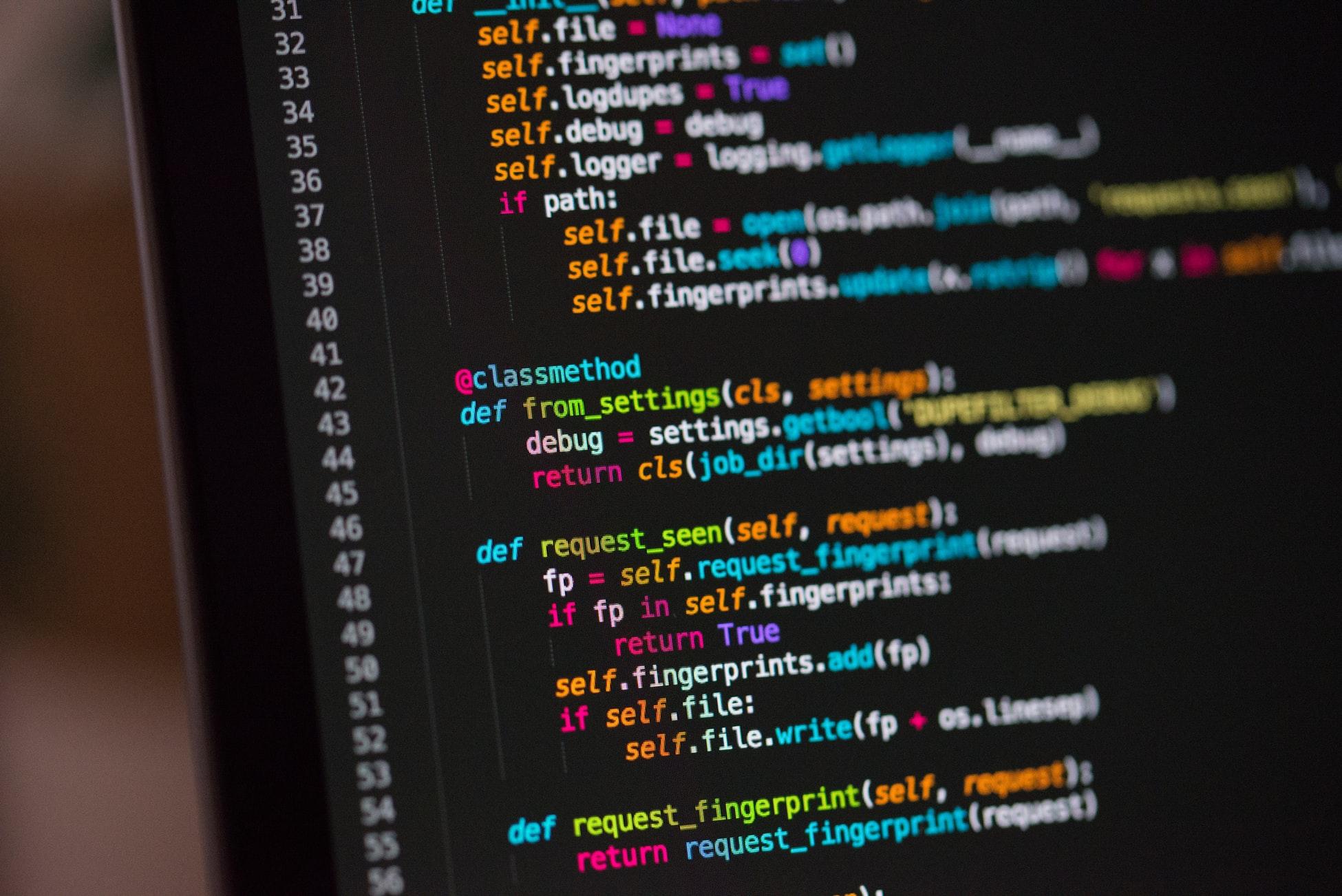 BACK UP
© 2020, karneliuk.com
How can pygnmi help with network automation?
Useful links:
GitHub: https://github.com/akarneliuk/pygnmi 
PyPI: https://pypi.org/project/pygnmi/ 
Video tutorial: https://www.youtube.com/watch?v=NooE_uHIgys&list=PLsTgo2tBPnTwmeP9zsd8B_tZR-kbguvla 
Blog: https://karneliuk.com
© 2020, karneliuk.com
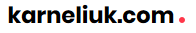 How can pygnmi help with network automation?
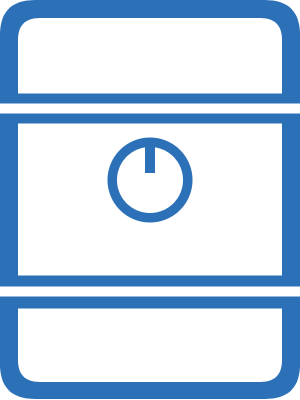 Demo topology:
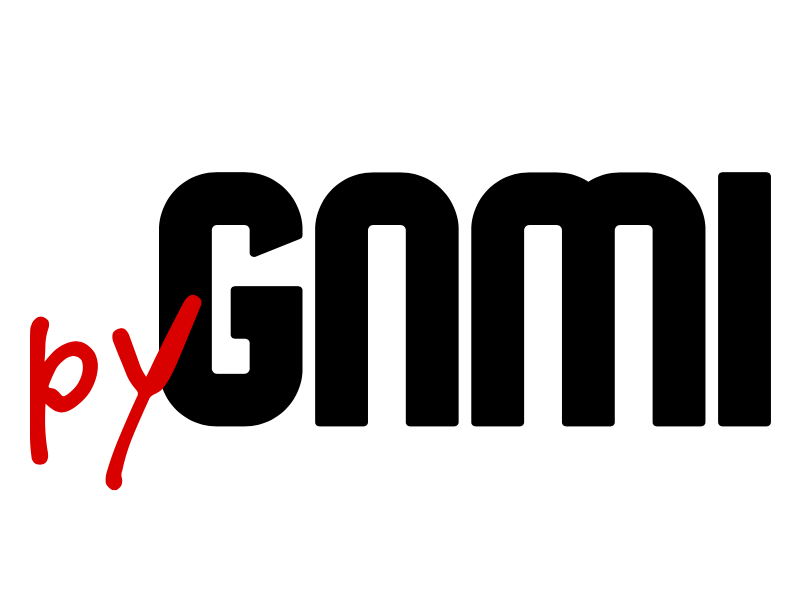 eth0:
IPv4: 192.168.1.66/24
IPv6: FD00:192:168:1::66/64
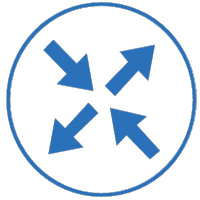 OOB management:
IPv4: 169.254.255.10/24
IPv6: FC00:169:254:255::A/64
OOB management:
IPv4: 169.254.255.11/24
IPv6: FC00:169:254:255::B/64
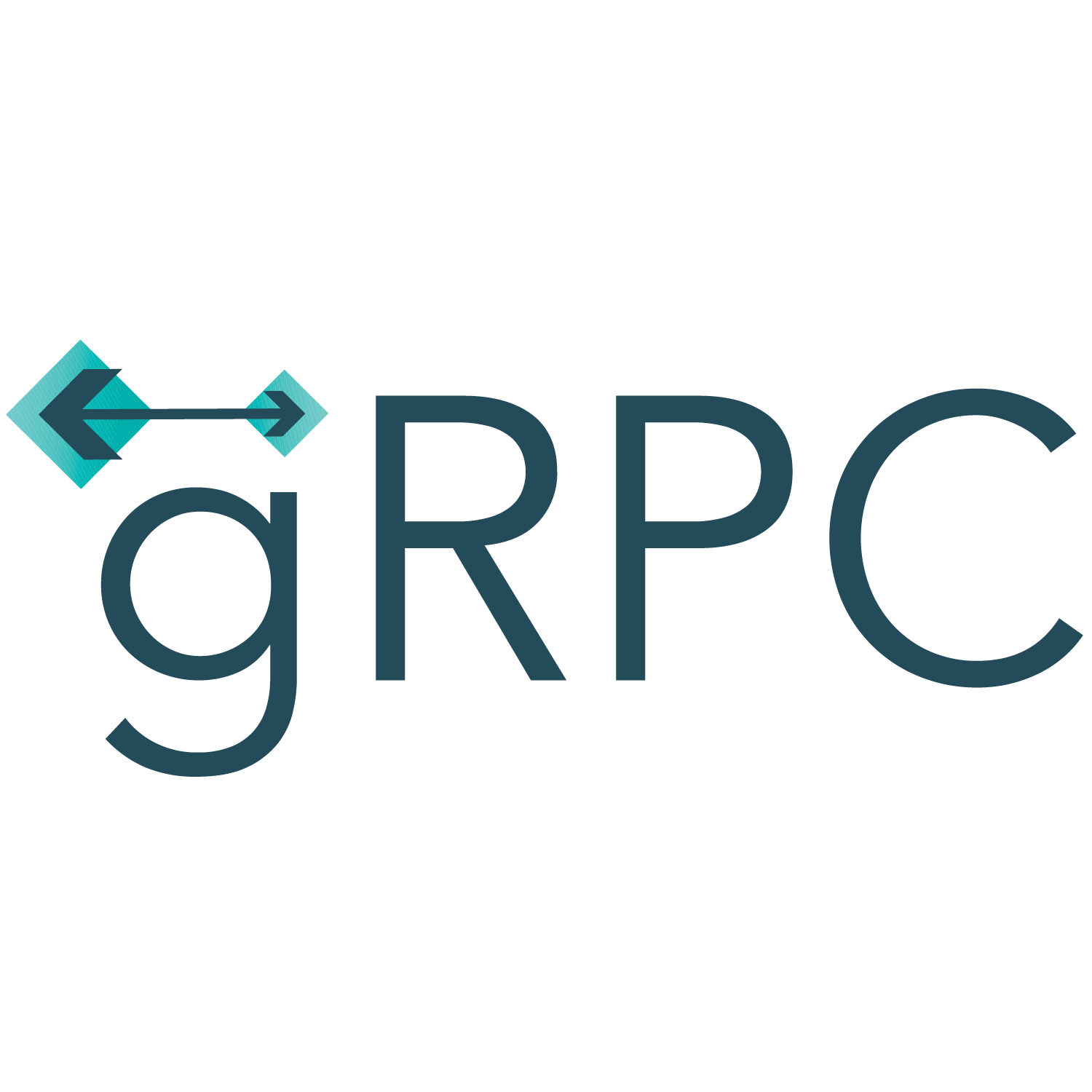 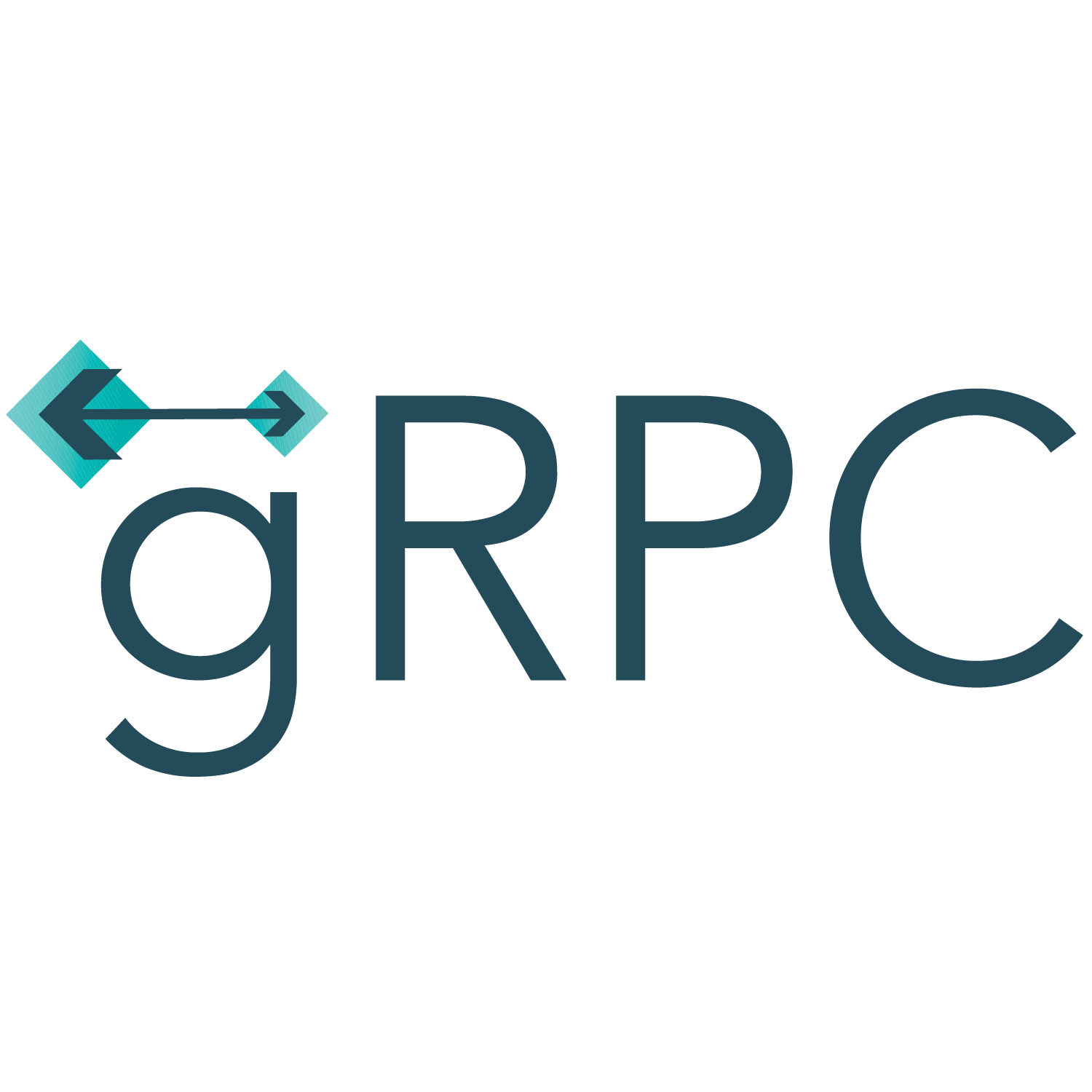 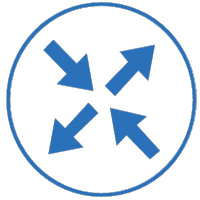 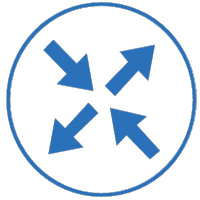 Loopback 0:
IPv4: 10.0.255.1/32
system:
IPv4: 10.0.255.2/32
Ethernet1:
IPv4: 10.0.0.0/31
IPv6: fc00:10::/64
1/1/c1/1:
IPv4: 10.0.0.1/31
IPv6: fc00:10::1/64
SR1
EOS1
© 2020, karneliuk.com
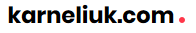 How can pygnmi help with network automation?
[LIVE DEMO] Using pygnmi to manage Nokia/Arista network
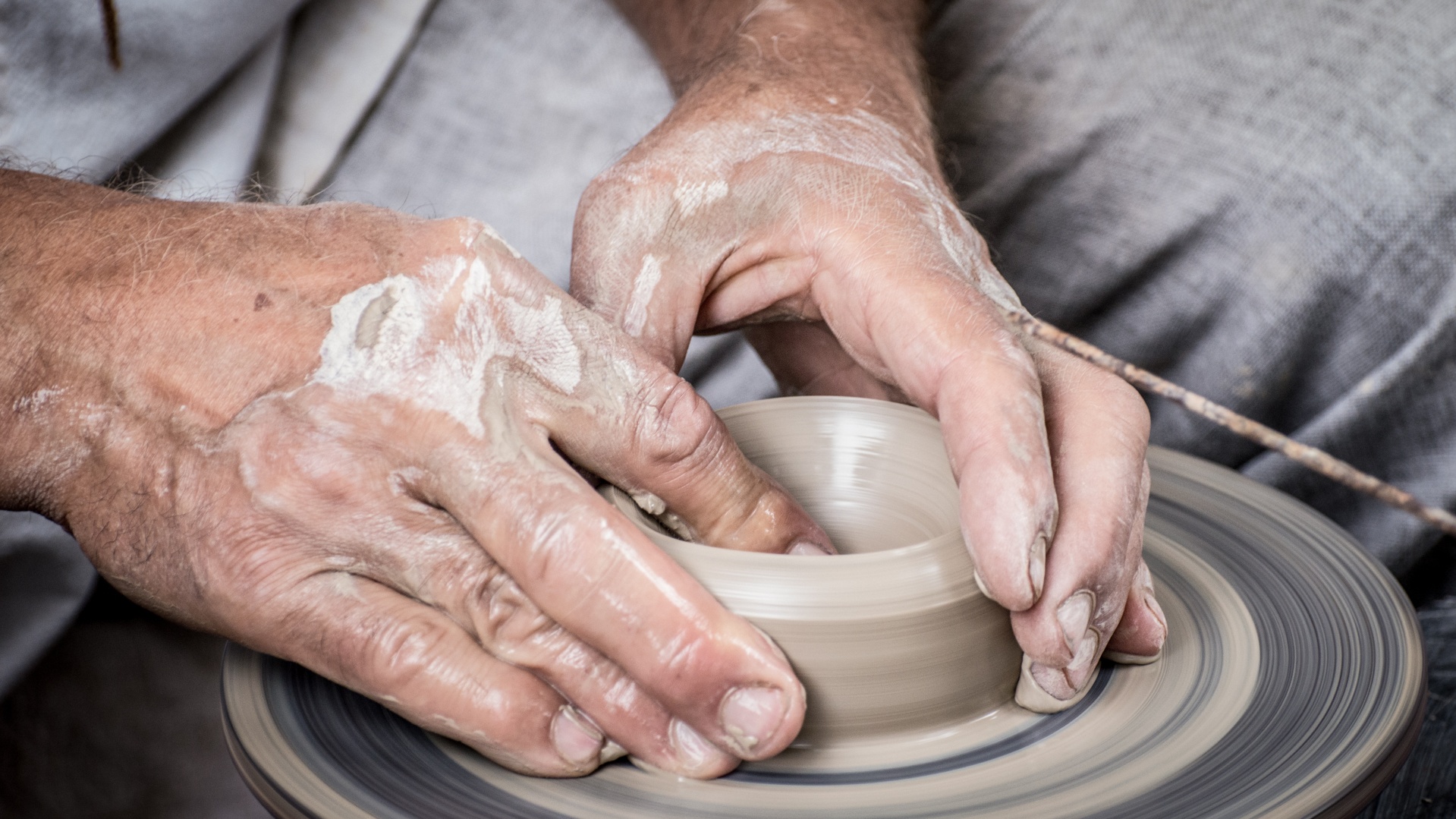 Time to get hands dirty!
© 2020, karneliuk.com
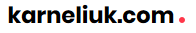